The New cardioprotective Diabetes Drugs
Mary Finckenor, RD, CDCES, BC-ADM, CCRP
Dietitian / Diabetes Educator
MaryFinckenorRD@gmail.com
Disclosure
No conflict of interest
What We’re Covering Today
Cardioprotective? 
Basic metabolism and diabetes
Incretin system
GLP1 /GIP Drugs
What We’re Covering Today
Basic kidney function
SGLT2i
When to use these drugs
What’s next?
Cardioprotective?
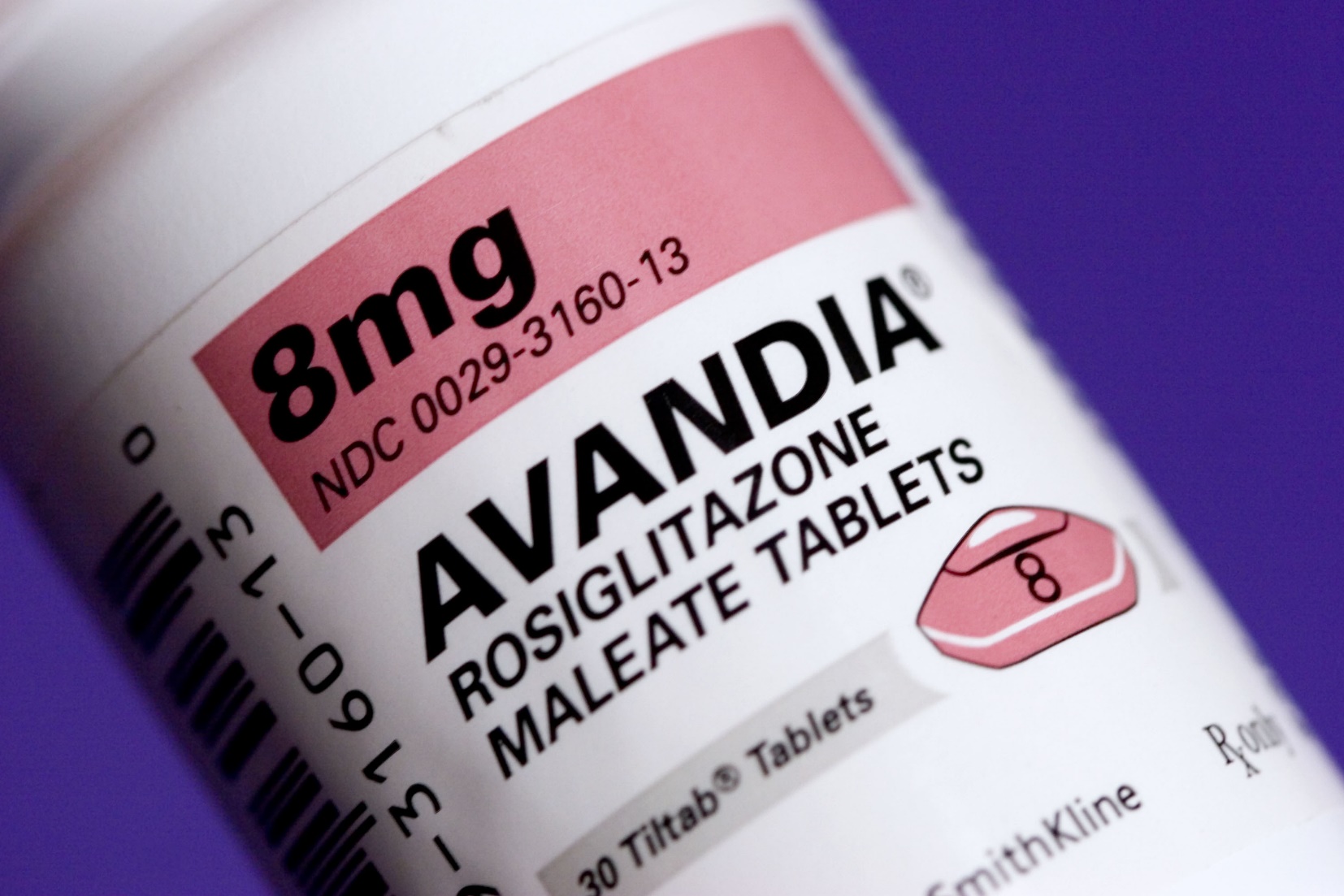 Cardioprotective?
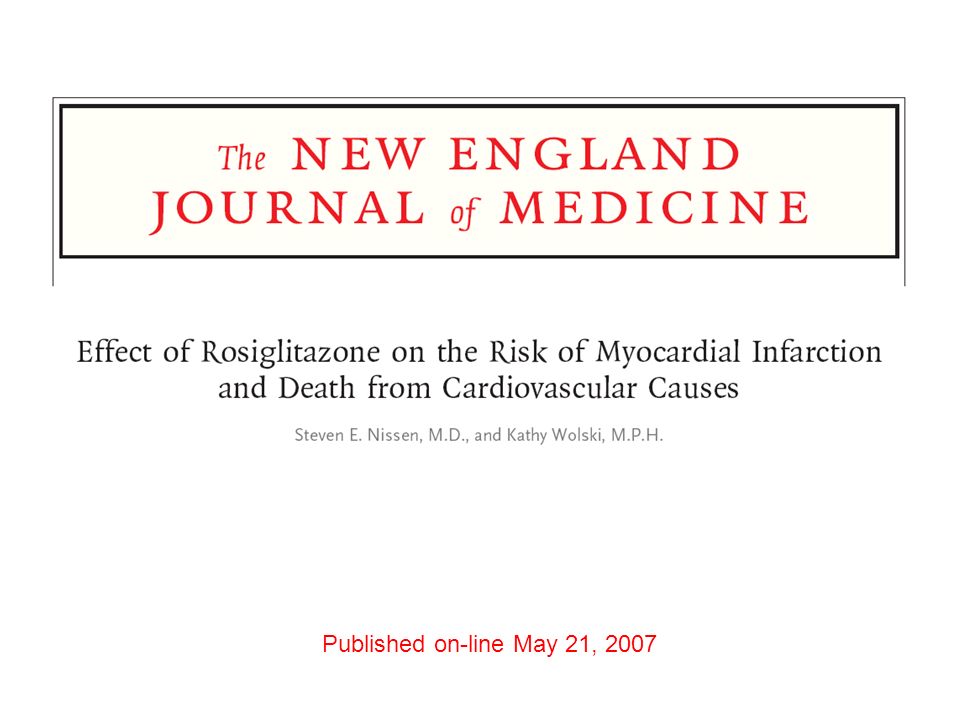 FDA 2008 Recommendation
“To establish the safety of a new antidiabetic therapy to treat type 2 diabetes, sponsors should demonstrate that the therapy will not result in an unacceptable increase in cardiovascular risk.”
[Speaker Notes: From ADA – https://www.diabetes.org/diabetes/cardiovascular-disease#:~:text=Cardiovascular%20disease%20(CVD)%2C%20where,people%20with%20type%202%20diabetes.

Cardiovascular disease (CVD), where the heart and blood vessels are negatively impacted, is the number one cause of death in people living with diabetes, resulting in 2/3 of deaths in people with type 2 diabetes. And on top of that, people with diabetes are twice as likely to have heart disease or a stroke than people without diabetes. 

People with diabetes are twice as likely to have heart disease or a stroke than people without diabetes. Learn how to stay heart healthy to reduce your risk.]
How To Prove A Drug Does Not Increase Risk?
Cardio-Vascular Outcome Trial

CVOT
What Do CVOTs Look For?
MACE

Major Adverse Cardiac Events
[Speaker Notes: From ADA – https://www.diabetes.org/diabetes/cardiovascular-disease#:~:text=Cardiovascular%20disease%20(CVD)%2C%20where,people%20with%20type%202%20diabetes.

Cardiovascular disease (CVD), where the heart and blood vessels are negatively impacted, is the number one cause of death in people living with diabetes, resulting in 2/3 of deaths in people with type 2 diabetes. And on top of that, people with diabetes are twice as likely to have heart disease or a stroke than people without diabetes. 

People with diabetes are twice as likely to have heart disease or a stroke than people without diabetes. Learn how to stay heart healthy to reduce your risk.]
MACE include…
Non-fatal stroke
Non-fatal MI
CV Death
[Speaker Notes: From ADA – https://www.diabetes.org/diabetes/cardiovascular-disease#:~:text=Cardiovascular%20disease%20(CVD)%2C%20where,people%20with%20type%202%20diabetes.

Cardiovascular disease (CVD), where the heart and blood vessels are negatively impacted, is the number one cause of death in people living with diabetes, resulting in 2/3 of deaths in people with type 2 diabetes. And on top of that, people with diabetes are twice as likely to have heart disease or a stroke than people without diabetes. 

People with diabetes are twice as likely to have heart disease or a stroke than people without diabetes. Learn how to stay heart healthy to reduce your risk.]
Basic Metabolism and Diabetes
β cells
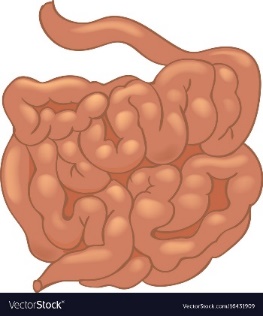 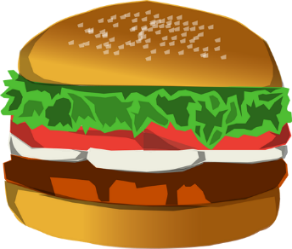 Blood Sugar
Blood Sugar
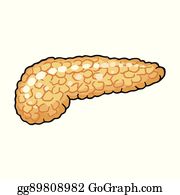 Insulin
Insulin 
Glucagon
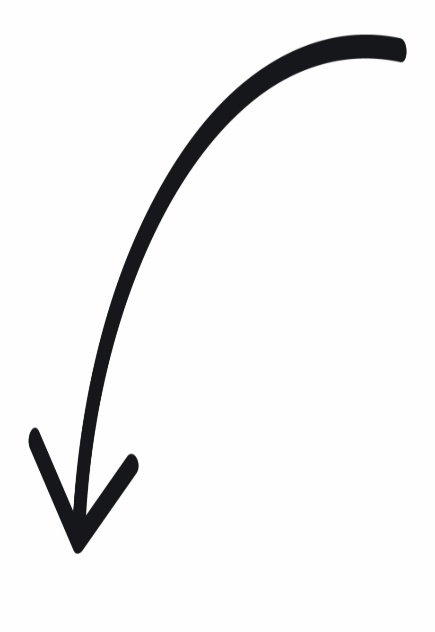 Blood Sugar
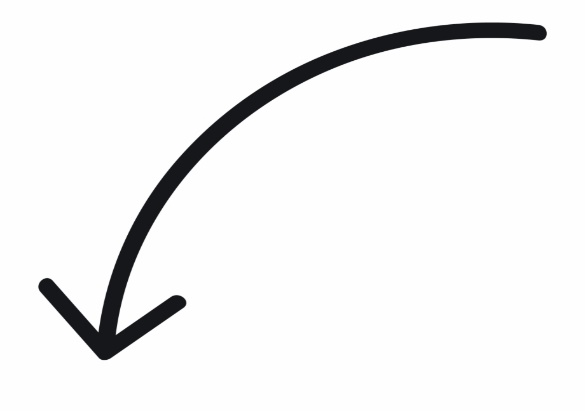 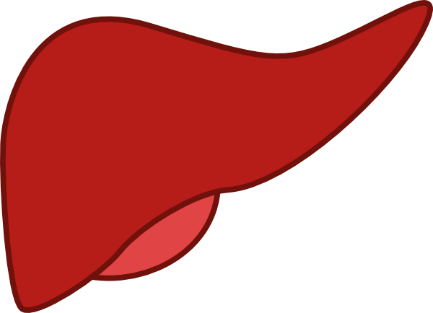 Release glucose
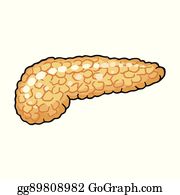 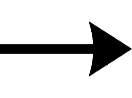 β cells
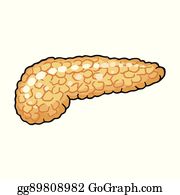 Insulin
α cells
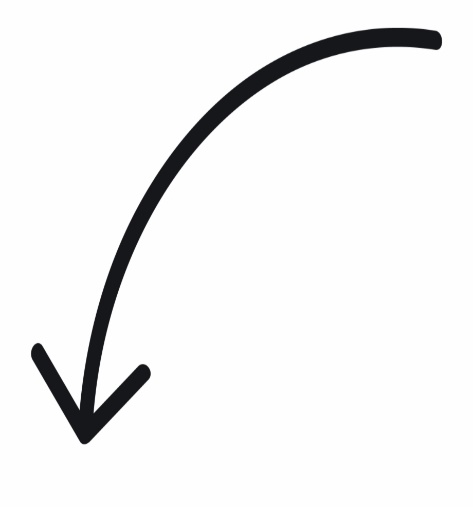 Glucagon
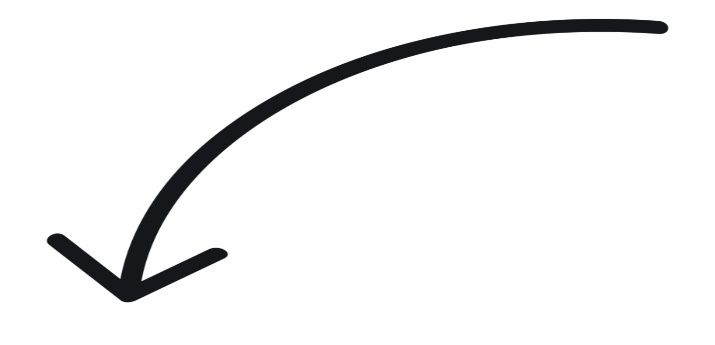 Blood Sugar
Three Major Defects in Type 2 Diabetes
Pancreas makes too little insulin
Insulin doesn’t work well - “insulin resistant”
Pancreas makes too much glucagon
The Incretin System and GLP1 / GIP-RA Drugs
Normal
ORAL
		IV
[Speaker Notes: The possibility of direct and reliable measurements of insulin in plasma soon reopened the incretin question. In 1964, laboratories in London, UK [McIntyre et al. (33)] and Denver, US [Elrick et al. (34)] independently showed that oral glucose provokes a considerably larger insulin response than intravenous glucose, even at similar blood glucose concentrations. Hence, the gut harbors indeed insulinotropic hormonal factors. Or in other words, the incretin mechanism exists. The reports of McIntyre and Elrick et al. catalyzed new incretin studies in man, which followed three lines.

 10.3389/fendo.2018.00387]
These hormones were named…
Incretins
Incretins
Incretins…
Gut hormones that increase insulin production by a glucose-dependent mechanism
glucose-dependent
Glucose-dependent
Incretins…
AKA…
Almost no risk of hypoglycemia.
Normal
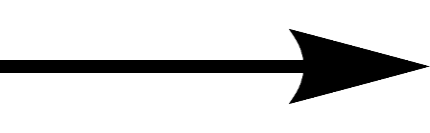 ORAL
		IV
First Phase
Insulin Response
[Speaker Notes: the incretin effect is responsible for 50-70% of insulin release during oral glucose administration. In type 2 diabetes patients, the incretin effect is impaired and contributes to only 20-35% of the insulin response to oral glucose

DOI: 10.1016/j.diabet.2013.03.001]
Incretin Effect Blunted with Type 2 Diabetes
ORAL
		IV
THE Incretins!
GLP1
(glucagon-like peptide 1) 

GIP
(glucose-dependent insulinotropic polypeptide)
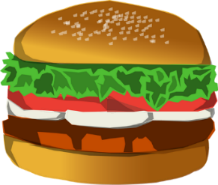 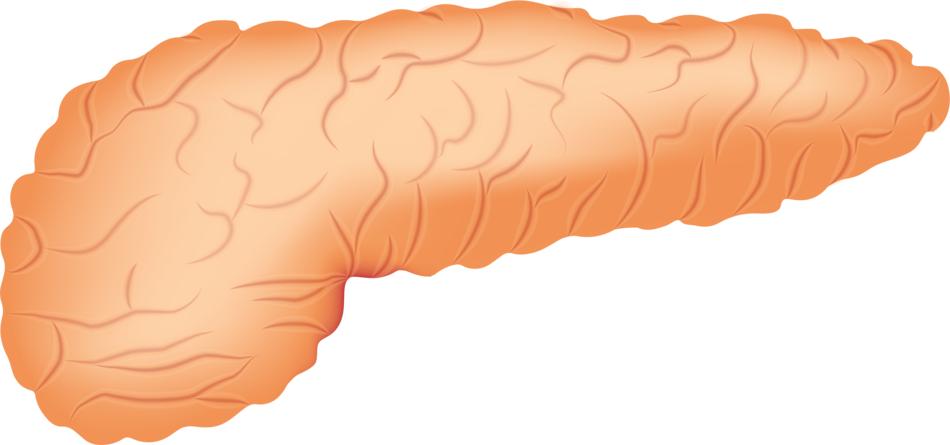 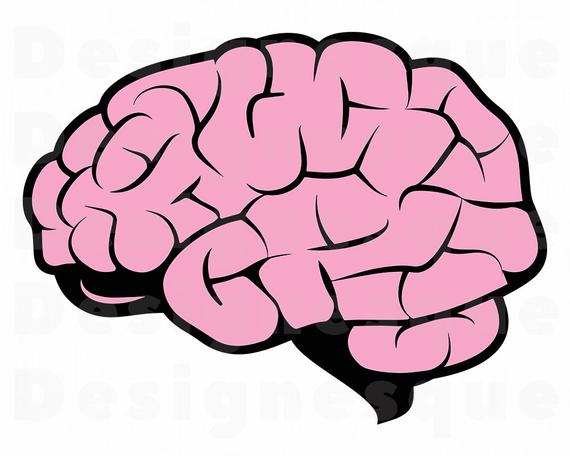 
Insulin
Glucagon
Appetite
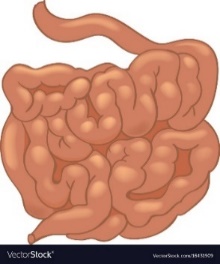 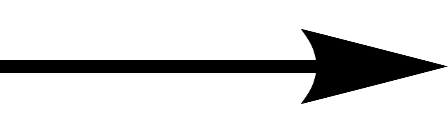 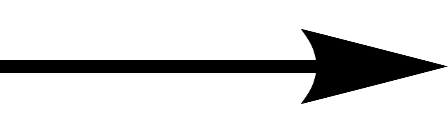 
GLP1 & 
GIP
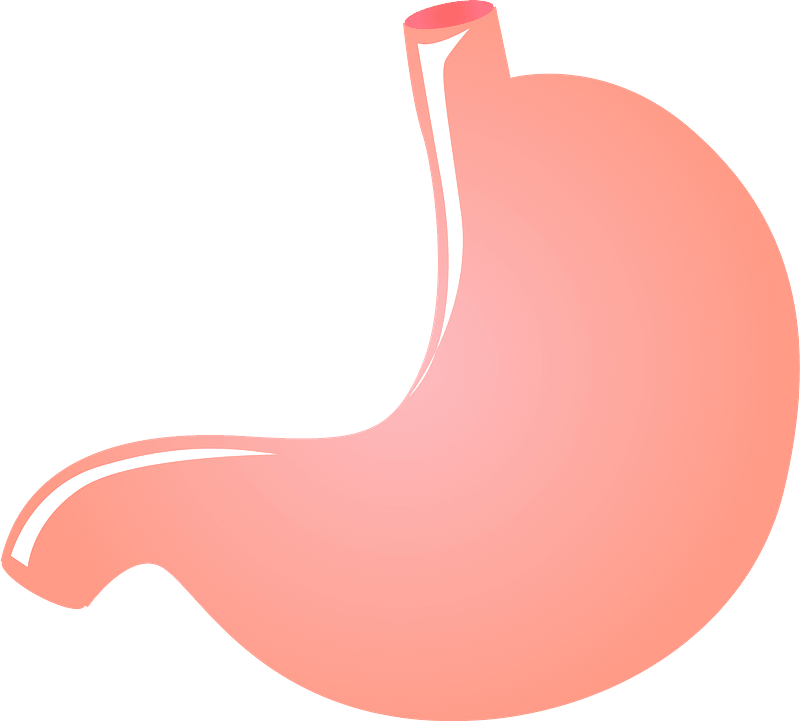 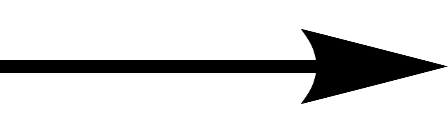 Gastric Emptying
[Speaker Notes: With animations]
GLP1/GIP-RA works at a supraphysiologic level
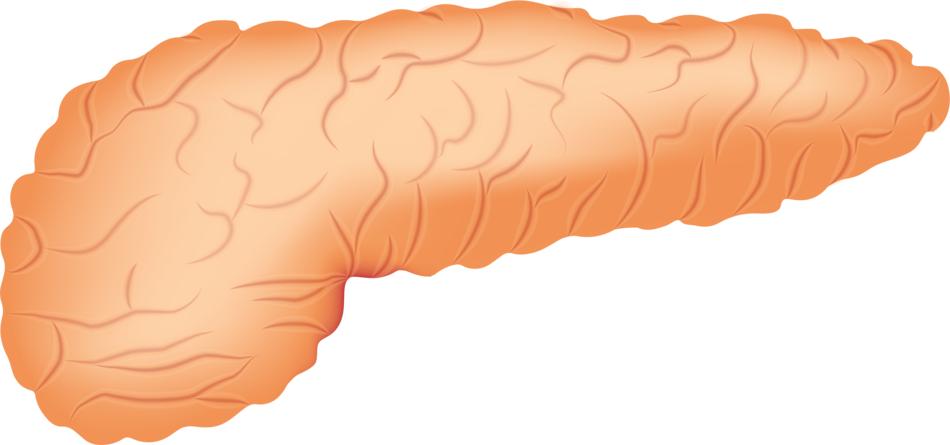 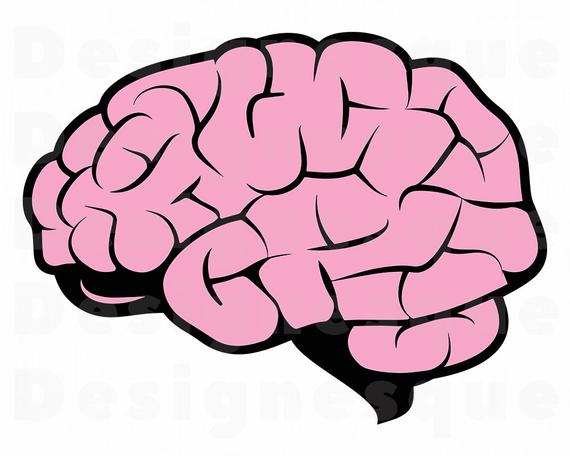 Insulin
Glucagon
Appetite
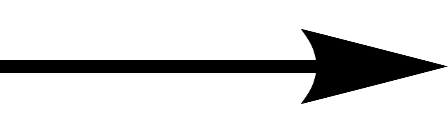 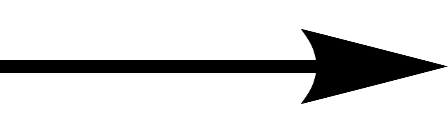 β-cell proliferation
β-cell apoptosis
GLP1/ GIP  RA
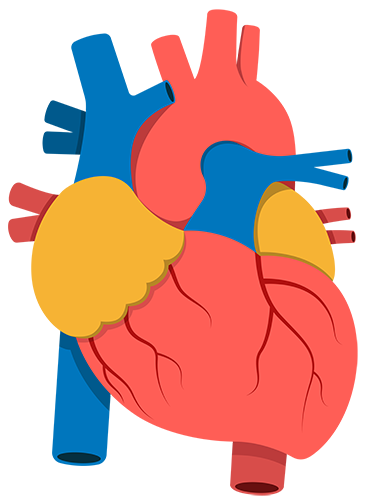 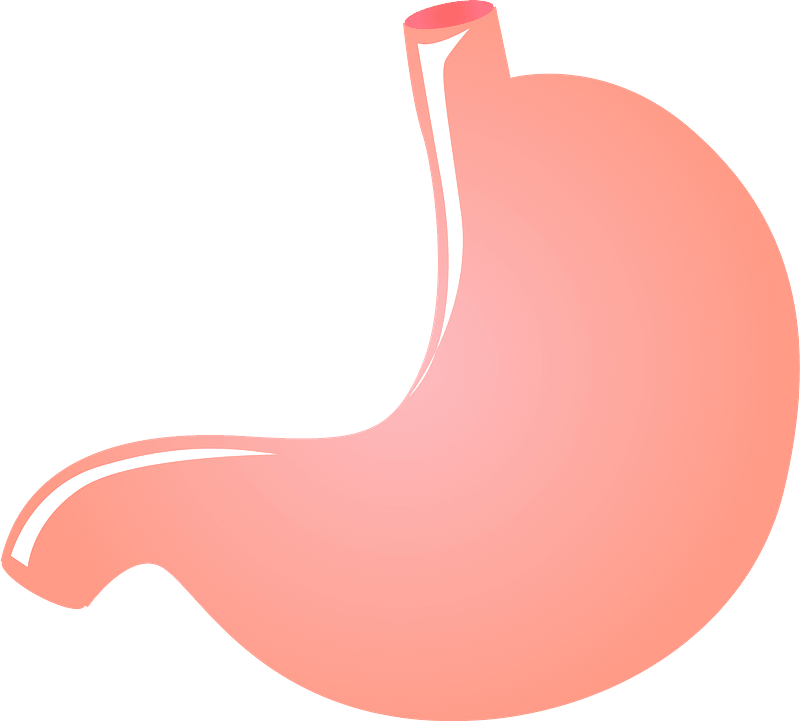 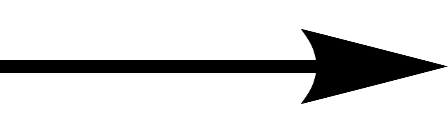 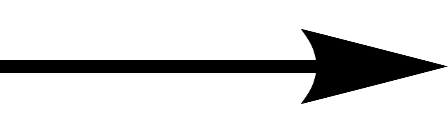 Gastric Emptying
 Cardio-protection
[Speaker Notes: With animations]
LET’S MEET THE INCRETIN DRUGS!
[Speaker Notes: Byetta – 2005
Victoza – 2014
Trulicity – 2014
Ozempic – 2017
Rybelsus – 2019
Mounjaro = 2022]
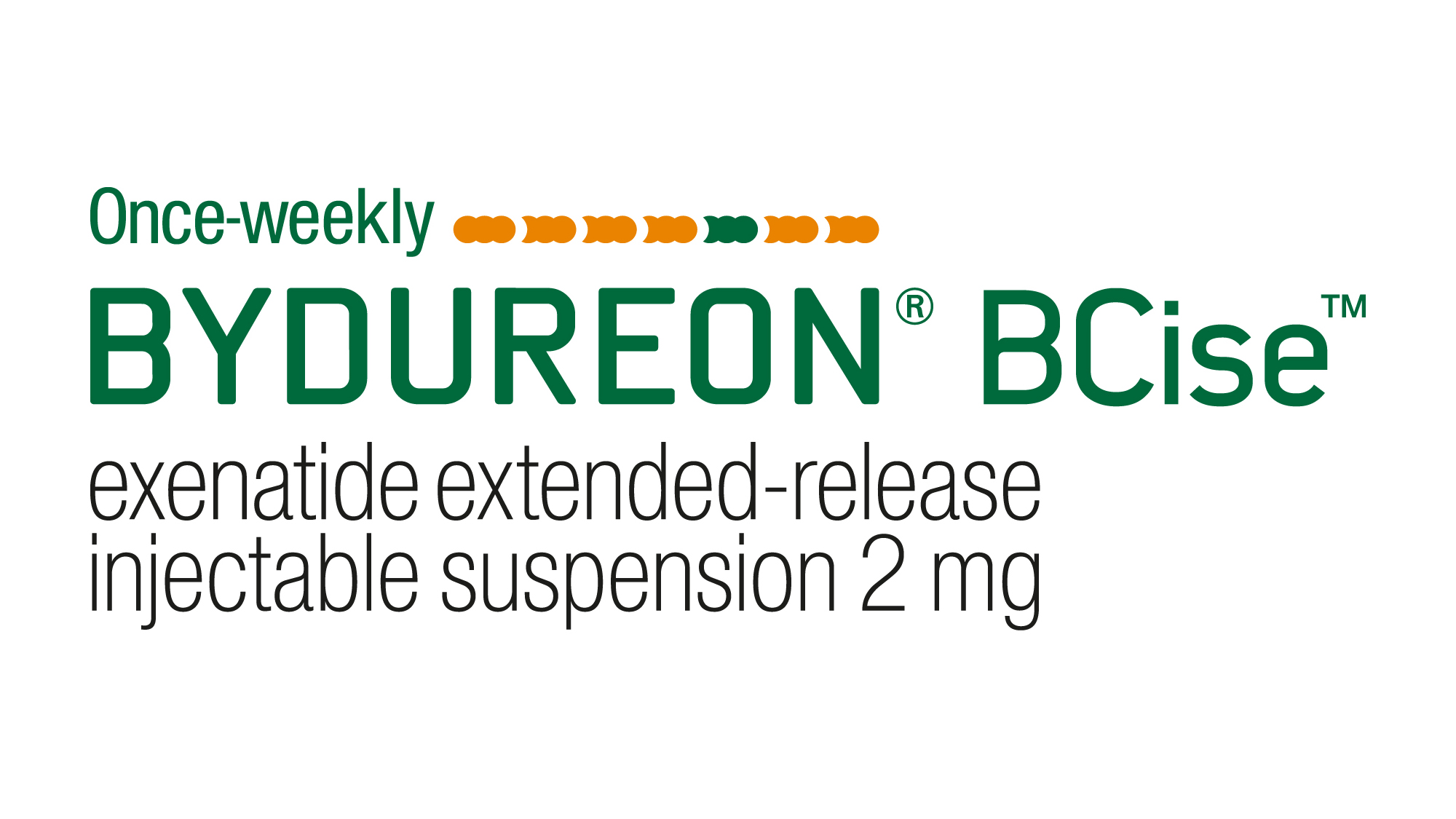 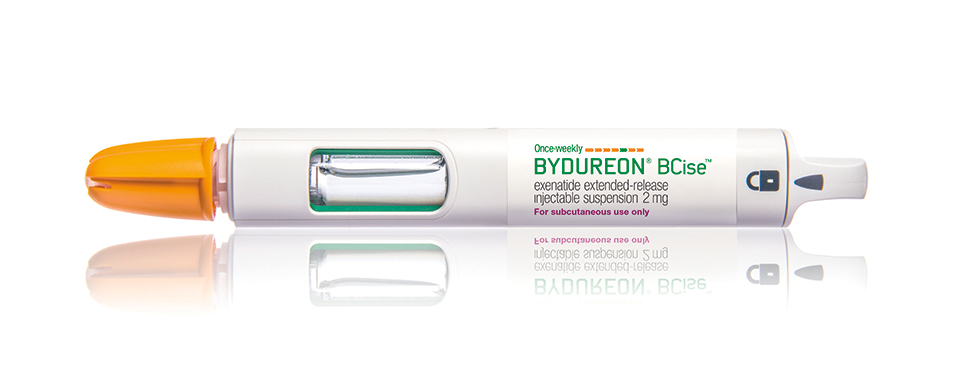 [Speaker Notes: https://www.youtube.com/watch?v=bDTM9UdbNOc]
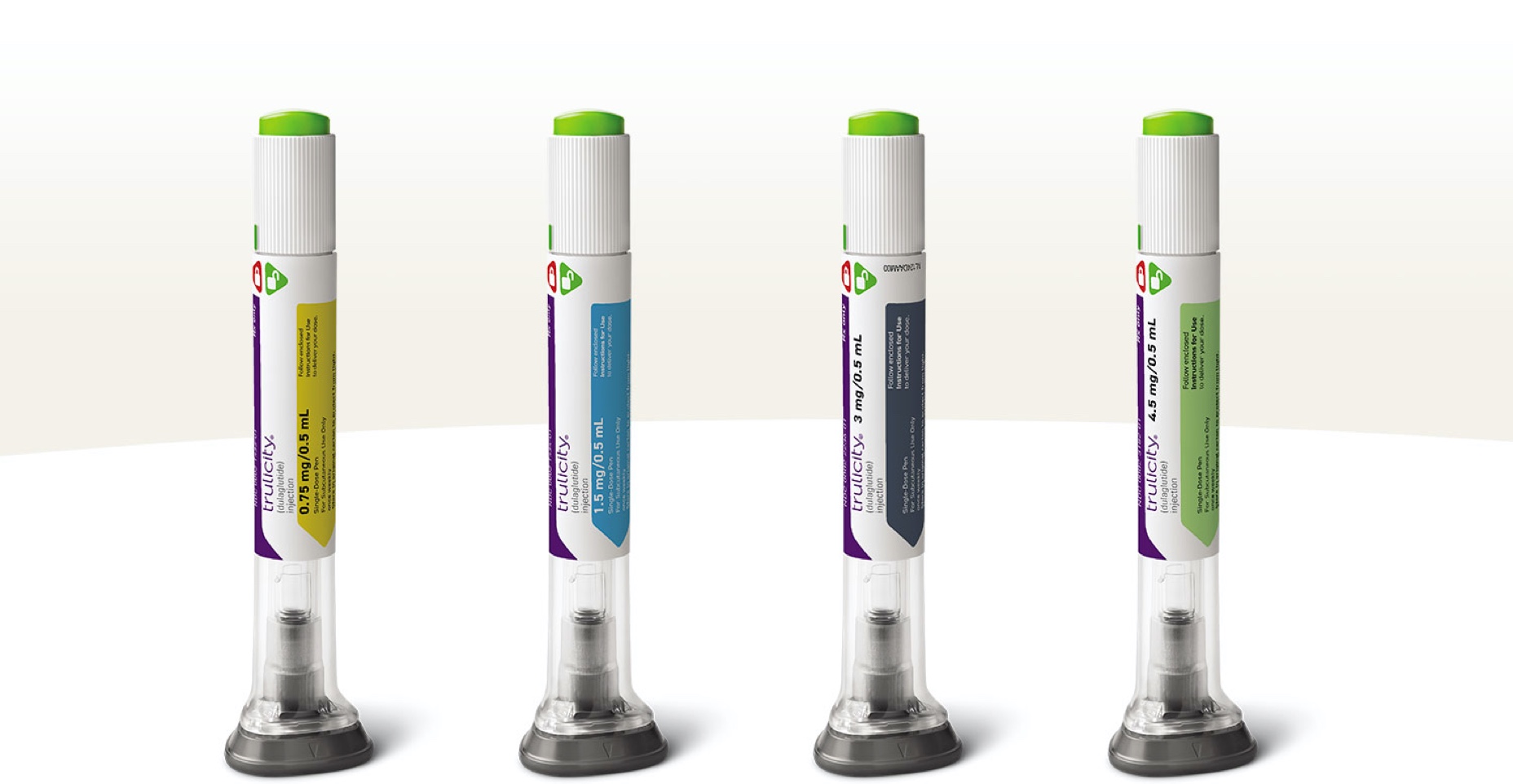 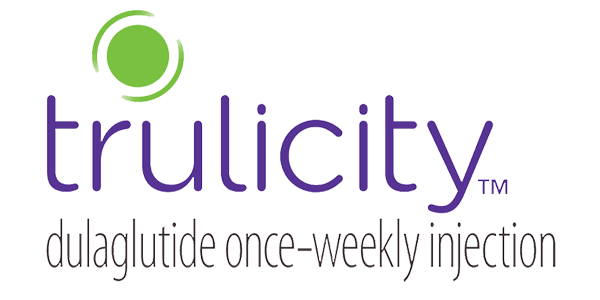 [Speaker Notes: A1C https://www.trulicity.com/hcp/efficacy-weight]
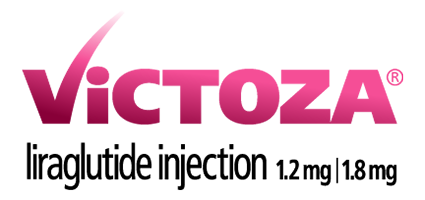 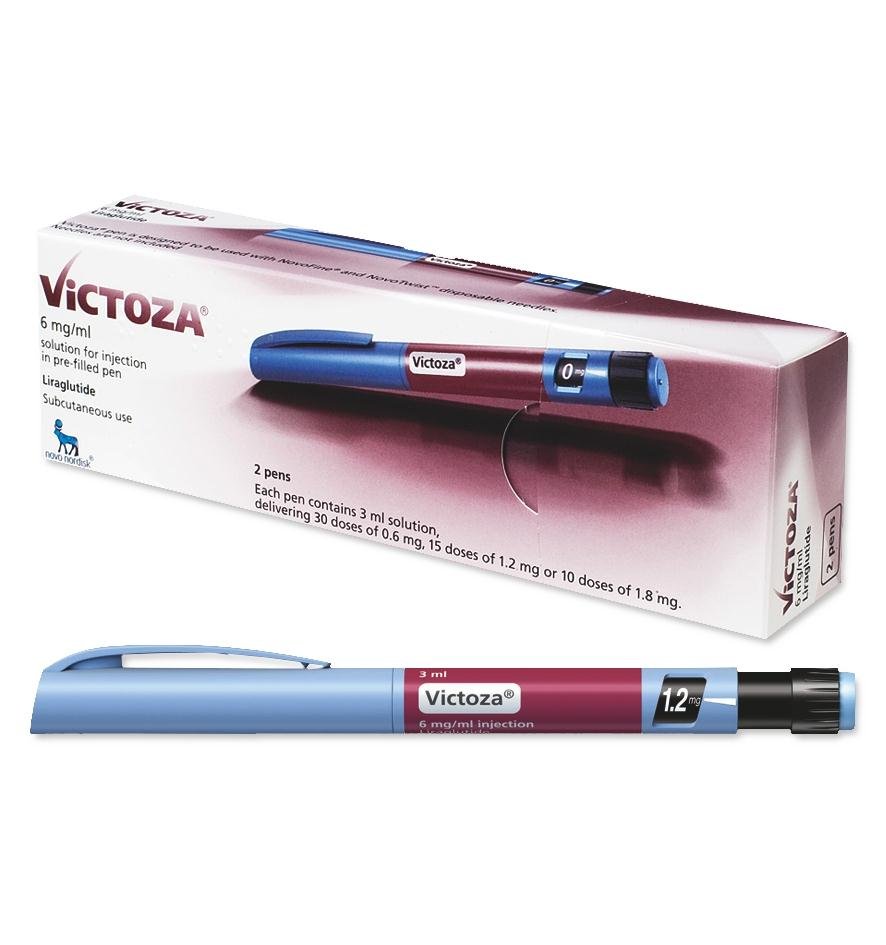 [Speaker Notes: Wt loss - https://www.ncbi.nlm.nih.gov/pmc/articles/PMC5358074/
A1C https://www.victoza.com/about-victoza-/benefits-of-victoza-.html]
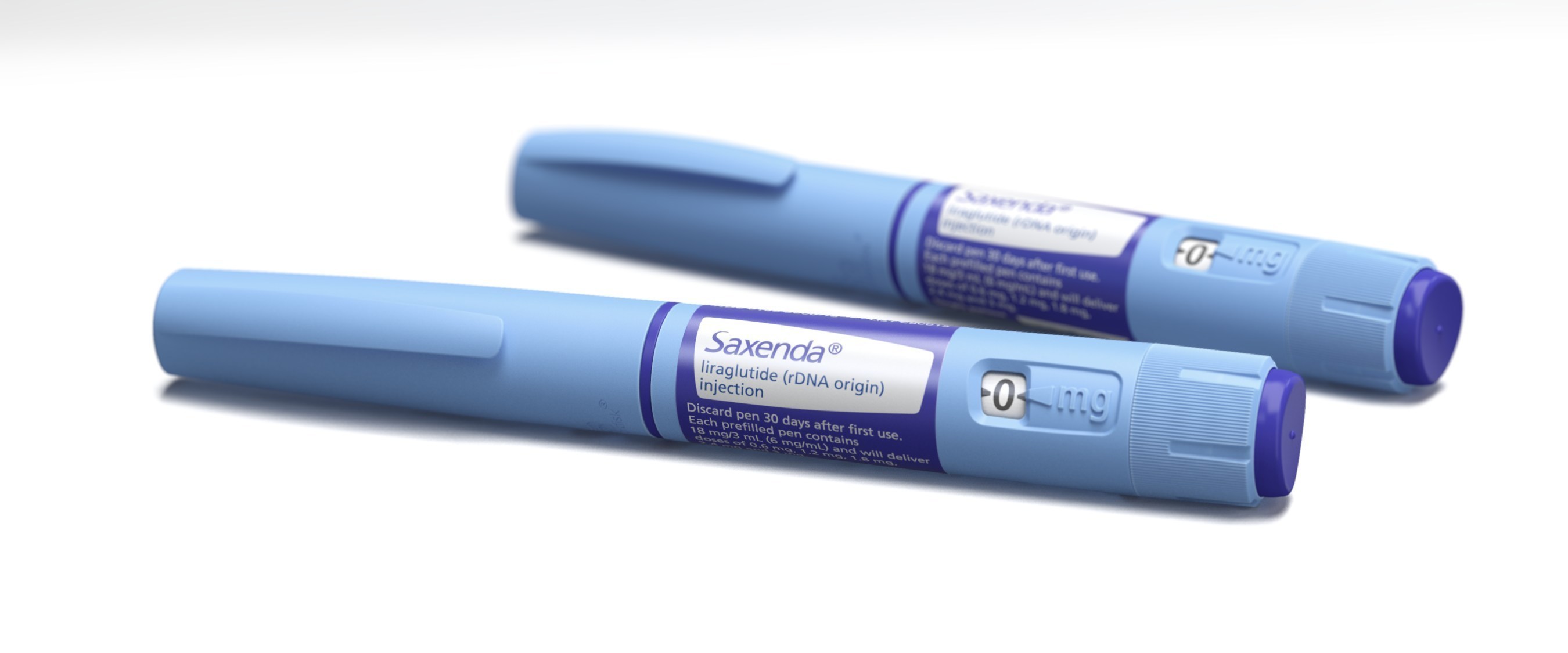 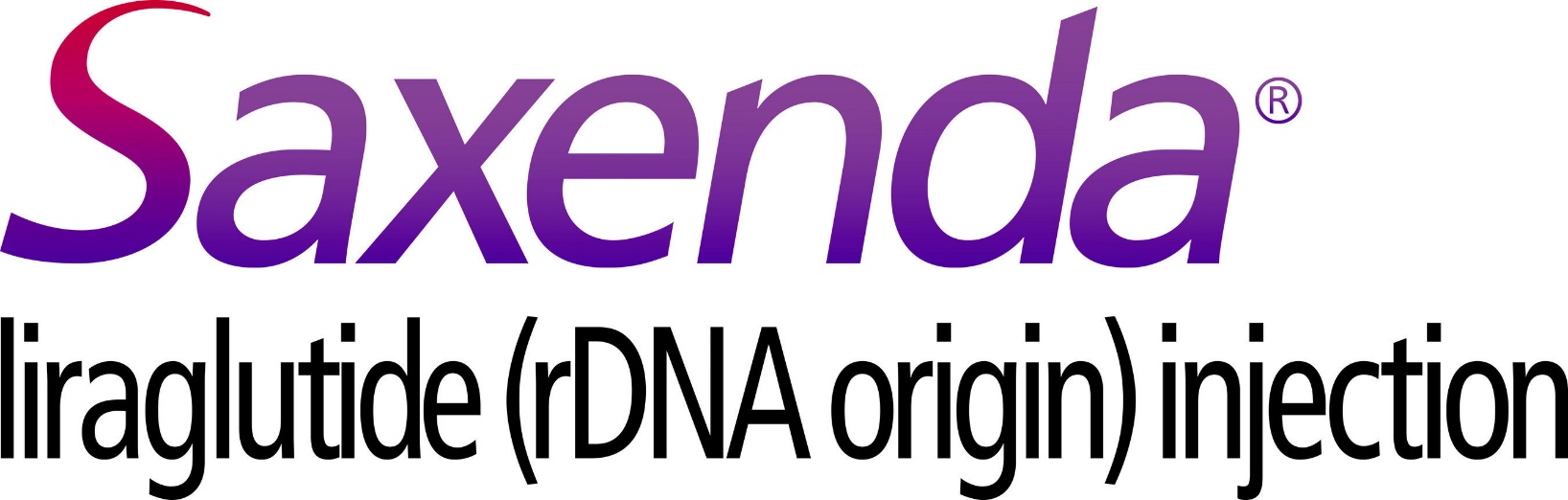 For weight loss
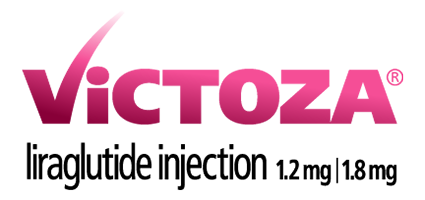 Diabetes→
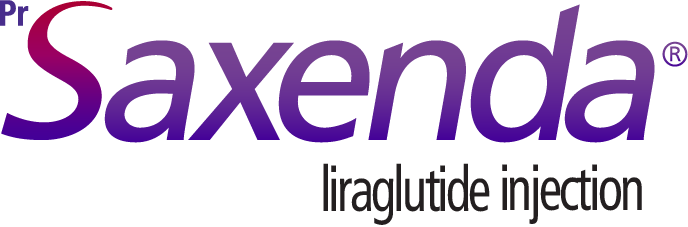 ←weight loss
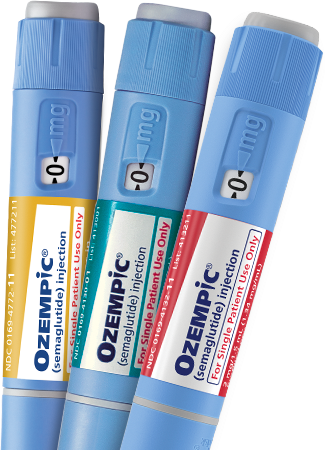 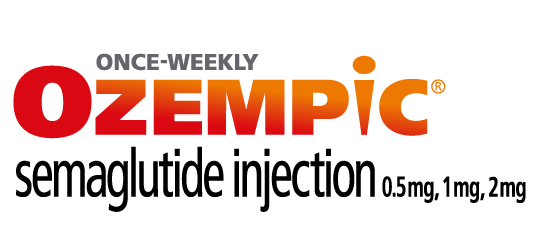 [Speaker Notes: https://www.youtube.com/watch?v=bDTM9UdbNOc]
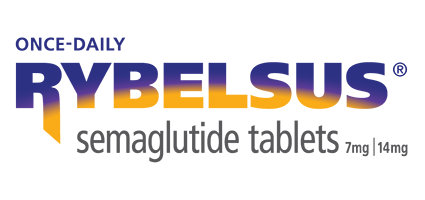 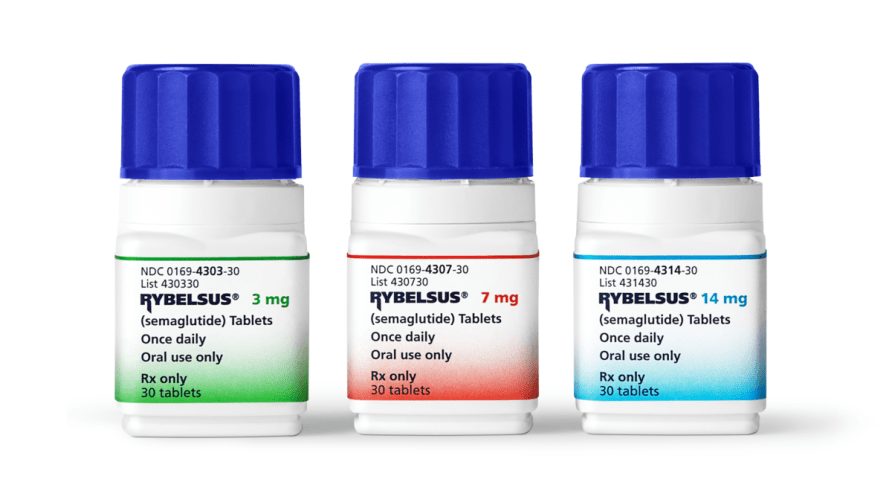 [Speaker Notes: Rybelsus still has a long way to go before it reaches those heady heights. In the first quarter of this year the drug brought in around $45m, while Victoza and Ozempic contributed around $750m and $716m, respectively.]
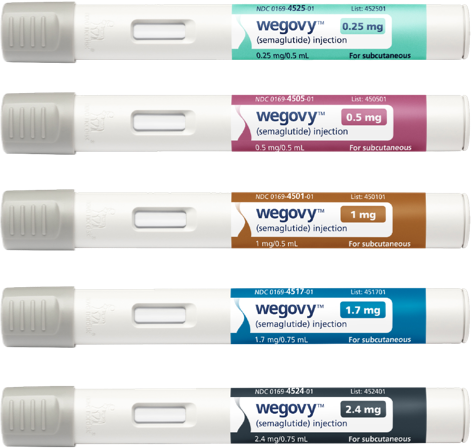 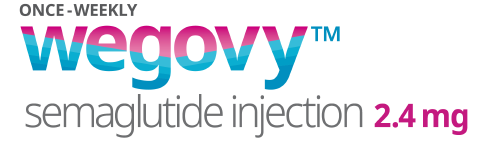 For weight loss
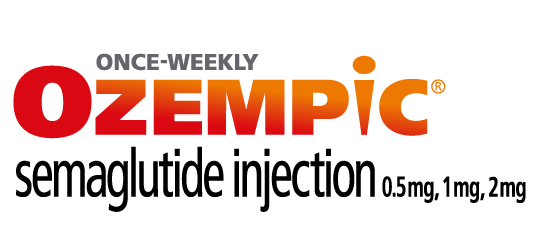 Diabetes→
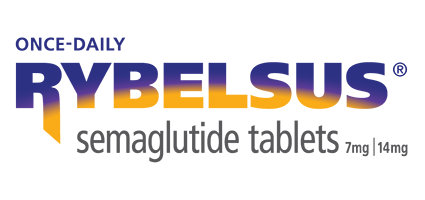 Diabetes→
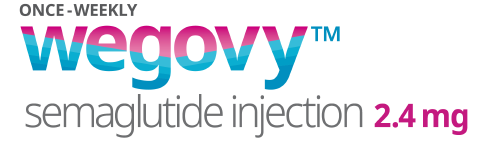 ←weight loss
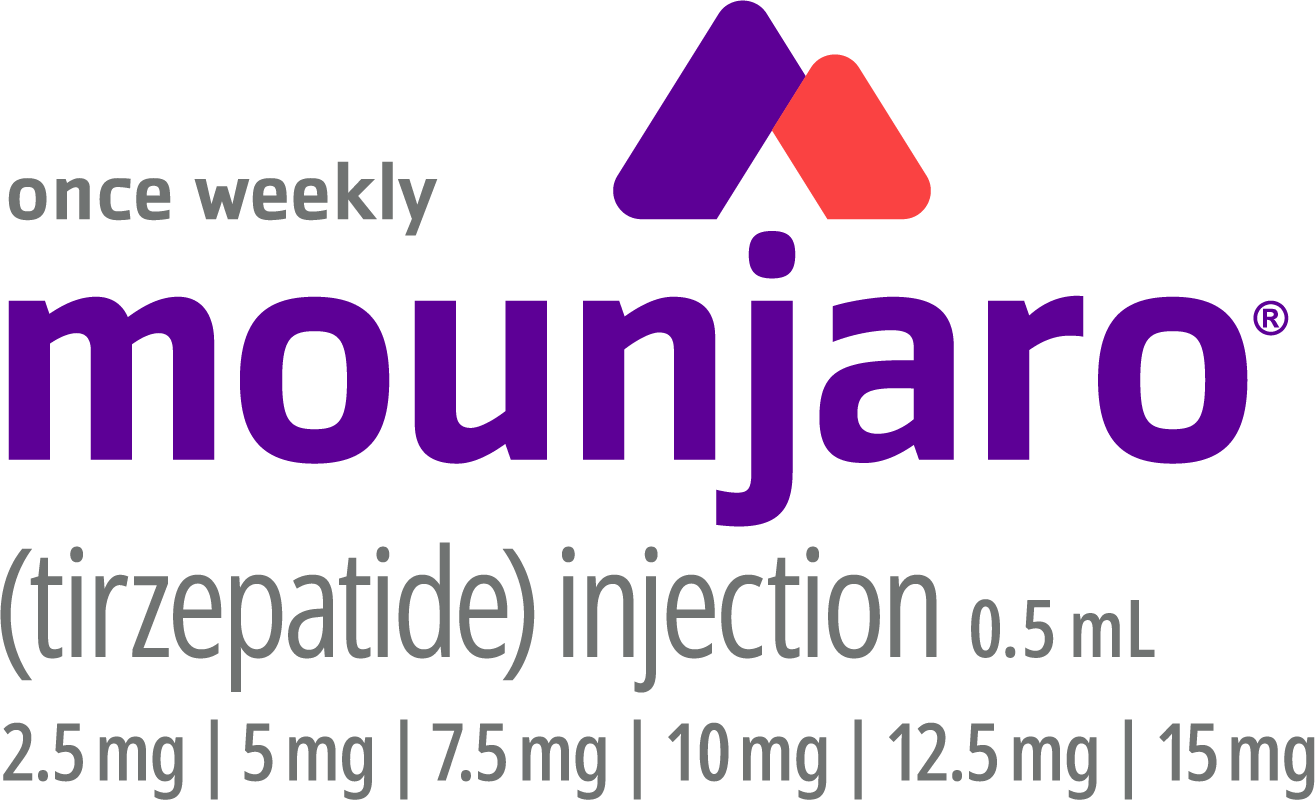 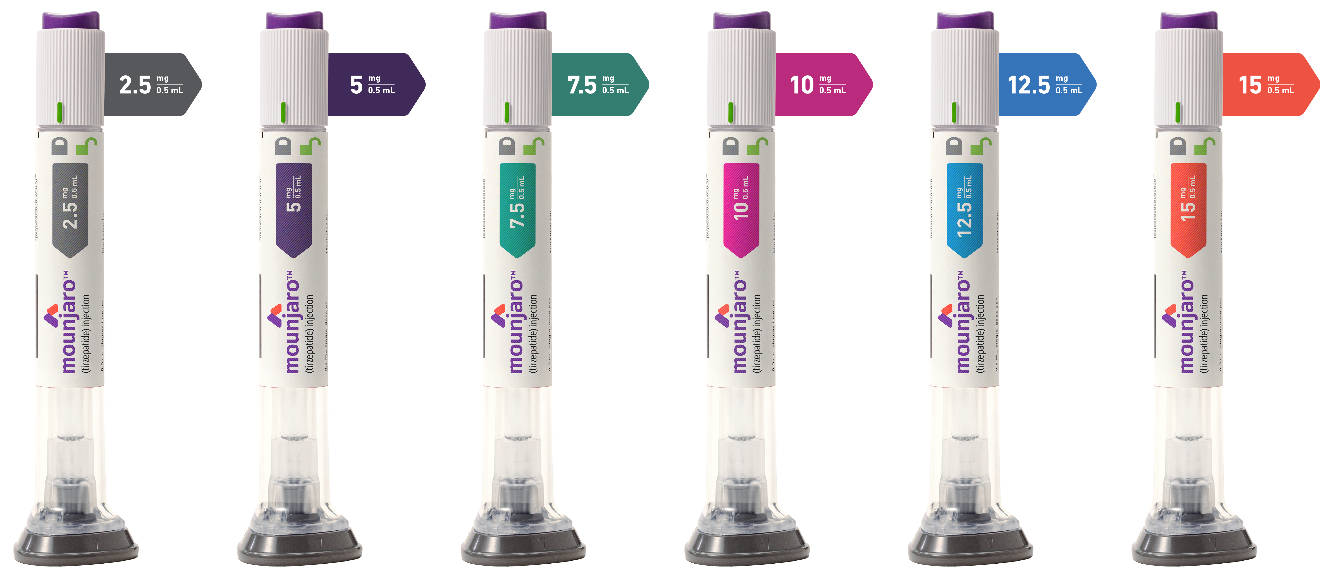 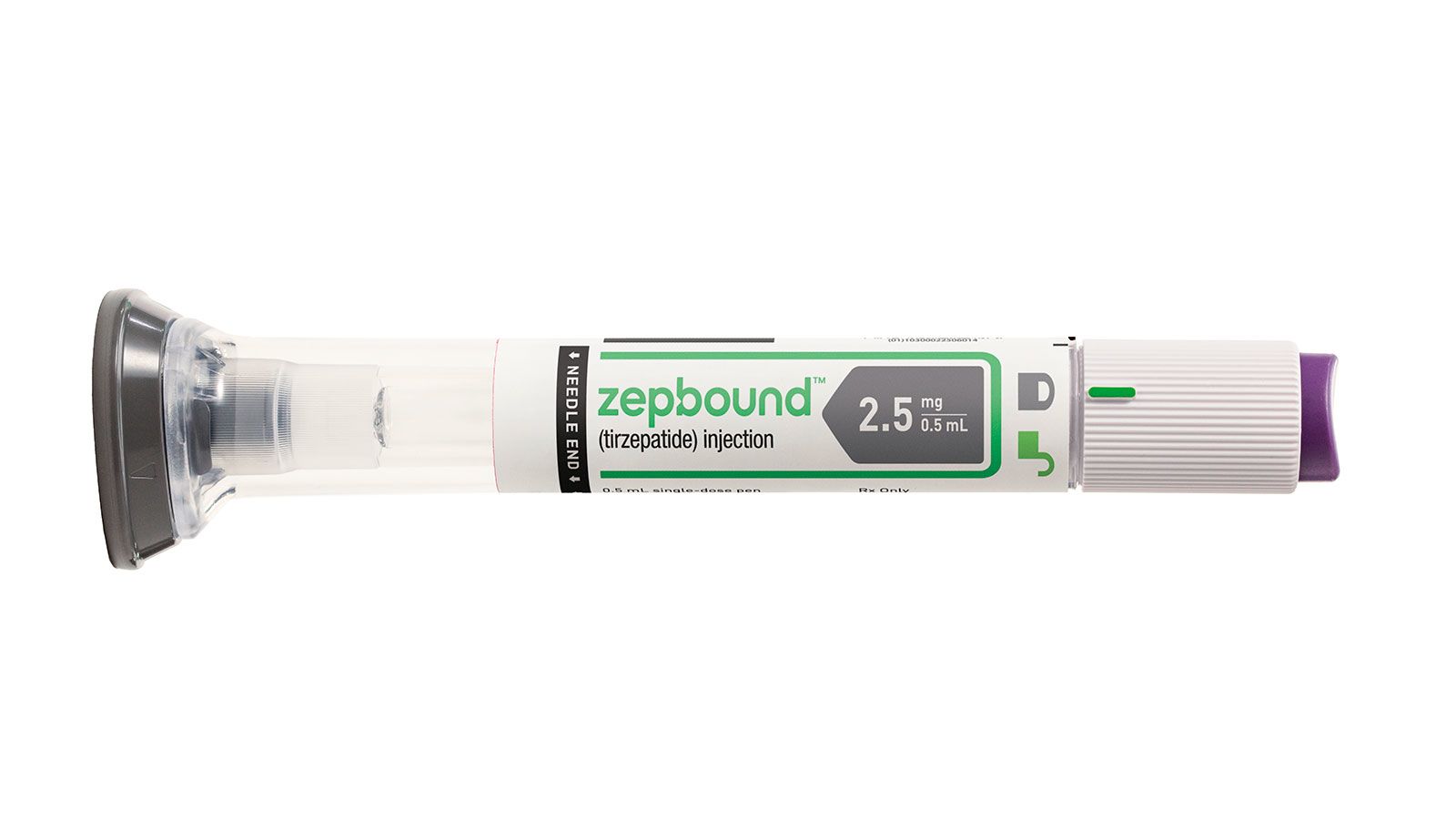 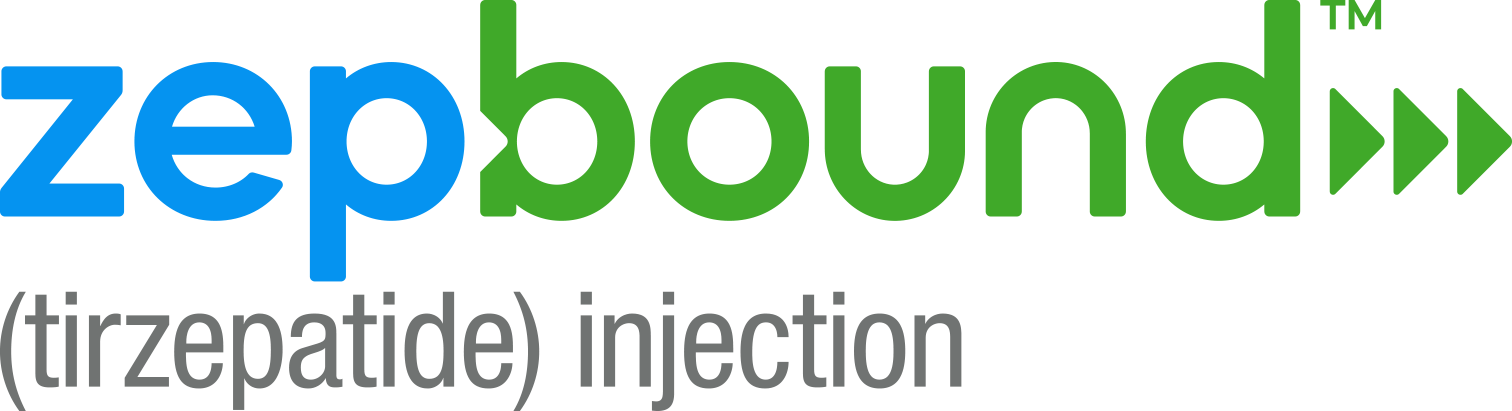 For weight loss
[Speaker Notes: https://www.youtube.com/watch?v=bDTM9UdbNOc
Saxenda 2014
Wegovy 2021]
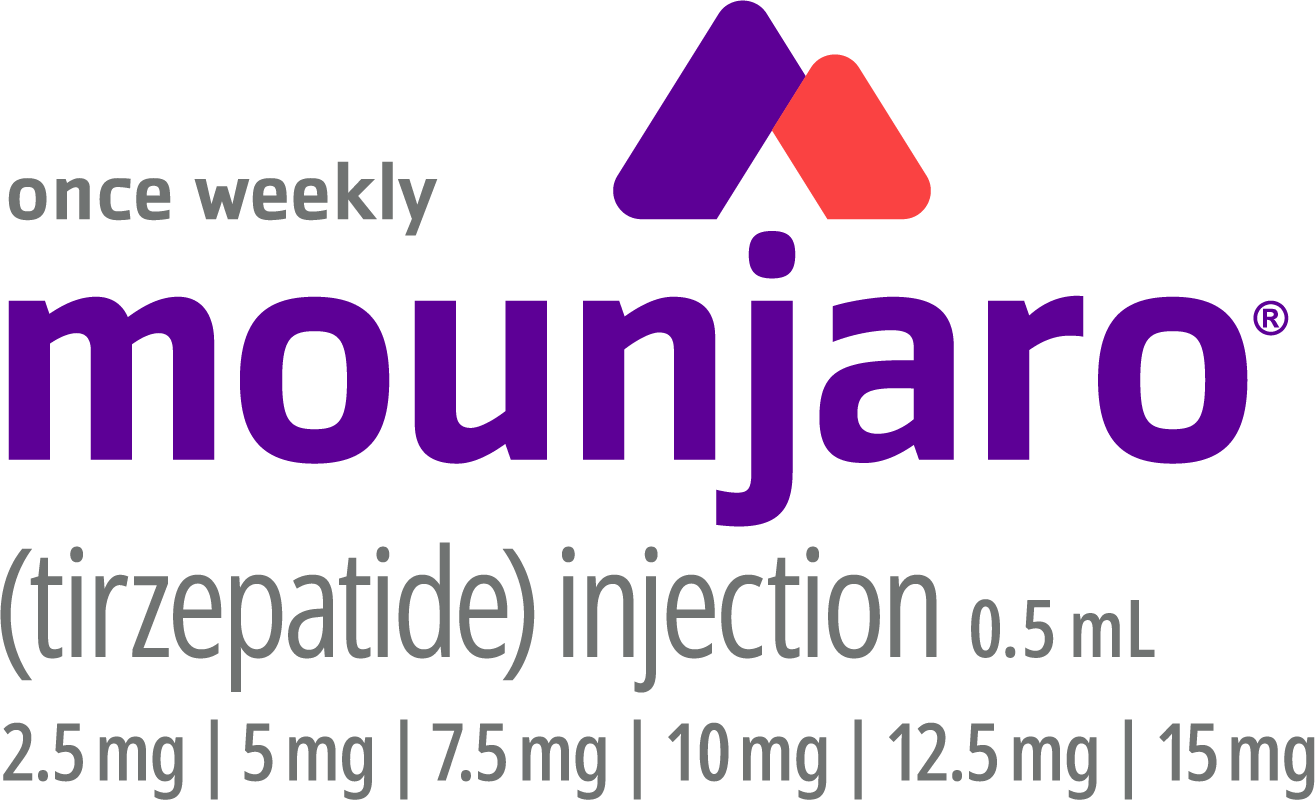 Diabetes→
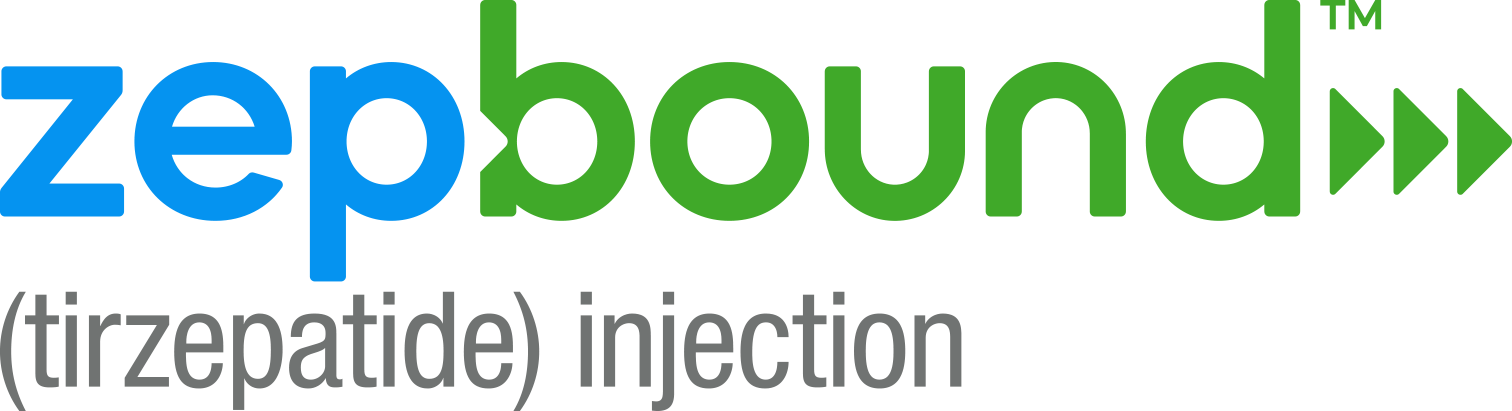 ↖weight loss
[Speaker Notes: https://www.youtube.com/watch?v=bDTM9UdbNOc
Saxenda 2014
Wegovy 2021]
Glycemic Benefits
A1C tEstimated Average Glucose (eAG)
[Speaker Notes: https://professional.diabetes.org/diapro/glucose_calc]
A1C to Estimated Average Glucose (eAG)
From the American Diabetes Association https://professional.diabetes.org/diapro/glucose_calc
[Speaker Notes: https://professional.diabetes.org/diapro/glucose_calc]
Diabetes A1C goals (general)
ADA  – Less than 7%
AACE -  6.5% or less
ADA – American Diabetes Association
AACE – American Association of Clinical Endocrinologists
[Speaker Notes: https://professional.diabetes.org/diapro/glucose_calc]
Average A1C Reduction on Highest Dose of Each Medication
0

-0.5

-1

-1.5

-2

-2.5
[Speaker Notes: Rybelsus info from Rybelsus website]
Average A1C Reduction for 
Highest Dose in Each Drug Category
GLP1
–0.83%
–0.98%
–1%
–1.09%
–1.64%
[Speaker Notes: metformin]
The weakest GLP1s are stronger than all other diabetes medication categories.
Average A1C Reduction for 
Highest Dose in Each Drug Category 
Compared to Weakest GLP1
–0.83%
–0.98%
–1%
–1.09%
–1.4%
Bydureon BCise and Rybelsus
–1.64%
[Speaker Notes: Rybelsus info from Rybelsus website]
And rememberIncretins are…
glucose-dependent… 
aka almost no risk of hypoglycemia
ASCVD Risk Reduction
Shown to Be Cardioprotective?
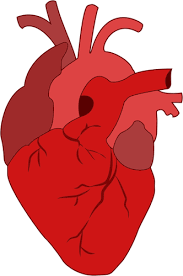 YES
Trulicity
Victoza
Ozempic
Wegovy (wt↓)
NO
Bydureon BCise
Rybelsus
Mounjaro
Trulicity
Victoza
Ozempic
12%
13%
26%
[Speaker Notes: The primary composite outcome (MACE-3) occurred in 594 (12.0%) participants assigned to Trulicity + standard of care and 663 (13.4%) participants assigned to placebo + standard of care (hazard ratio [HR] 0.88, 95% confidence interval [CI] 0.79-0.99; P=.026).]
MaryFinckenorRD@gmail.com 4.2024
[Speaker Notes: Byetta – 2005
Victoza – 2014
Trulicity – 2014
Ozempic – 2017
Rybelsus – 2019
Mounjaro = 2022]
GLP1 / GIP RA Drug Contraindications
[Speaker Notes: Many glimepiride generations
50,000-9,000 BCE - hunter gatherers
9,000 BCE – agriculture

(ps – also lots of exertion just to get enough food)]
Contraindications
Thyroid 

All GLP1 drugs
Contraindicated If…
A personal or family history of medullary thyroid carcinoma (MTC) 
or
Multiple Endocrine Neoplasia syndrome type 2 (MEN2)
Warnings and Precautions
[Speaker Notes: Many glimepiride generations
50,000-9,000 BCE - hunter gatherers
9,000 BCE – agriculture

(ps – also lots of exertion just to get enough food)]
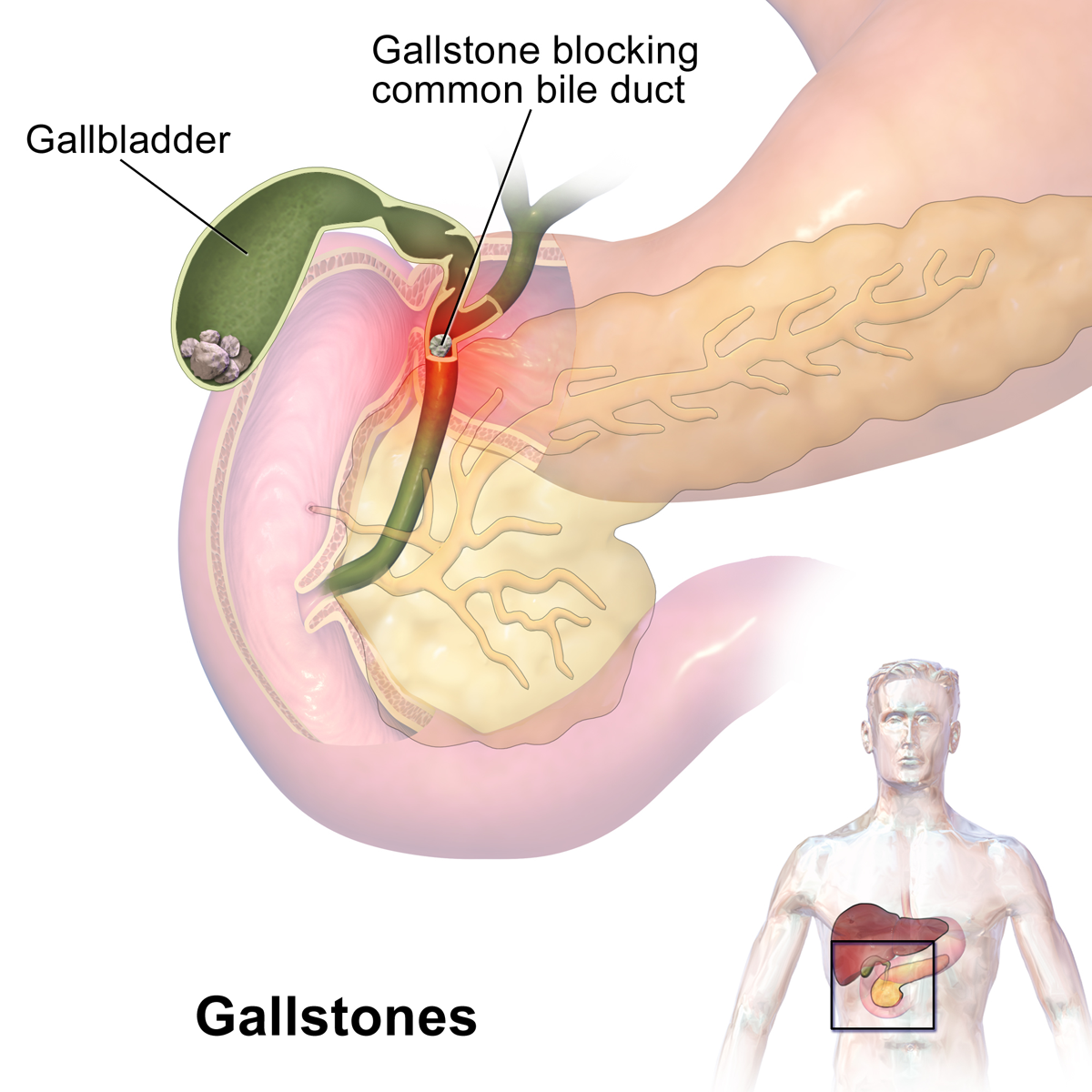 CholelithiasisAnd Cholecystitis
[Speaker Notes: CC license from https://commons.wikimedia.org/wiki/File:Gallstones.png

Use of GLP-1 RAs may be associated with increased risk of gallbladder or biliary diseases because GLP-1 inhibits gallbladder motility and delays gallbladder emptying by suppressing the secretion of cholecystokinin.8,21-24 In addition, marked weight loss, which occurs in some patients using GLP-1 RAs, has been associated with a high risk of gallbladder disorders.


Acute events of gallbladder disease such as cholelithiasis or cholecystitis have been reported in GLP-1 receptor agonist trials and postmarketing
If cholelithiasis is suspected, gallbladder diagnostic studies and appropriate clinical follow-up are indicated.  - doi:10.1001/jamainternmed.2022.0338

Low incidence
Trulicity – 0.5%
Wegovy – 0.6%
Mounjaro – 0.6%
Ozempic – 1.5%
Bydureon – 1.9%
Saxenda – 2.2%
Victoza – 3.1%


From NIH
See a doctor right away if you are having these symptoms during or after a gallbladder attack:
pain in your abdomen lasting several hours
nausea and vomiting
fever—even a low-grade fever—or chills
yellowish color of your skin or whites of your eyes, called jaundice
tea-colored urine and light-colored stools

 A total of 76 RCTs involving 103 371 patients (mean [SD] age, 57.8 (6.2) years; 41 868 [40.5%] women) were included. Among all included trials, randomization to GLP-1 RA treatment was associated with increased risks of gallbladder or biliary diseases (RR, 1.37; 95% CI, 1.23-1.52); specifically, cholelithiasis (RR, 1.27; 95% CI, 1.10-1.47), cholecystitis (RR, 1.36; 95% CI, 1.14-1.62), and biliary disease (RR, 1.55; 95% CI, 1.08-2.22). Use of GLP-1 RAs was also associated with increased risk of gallbladder or biliary diseases in trials for weight loss (n = 13; RR, 2.29; 95% CI, 1.64-3.18) and for type 2 diabetes or other diseases (n = 63; RR, 1.27; 95% CI, 1.14-1.43; P <.001 for interaction). Among all included trials, GLP-1 RA use was associated with higher risks of gallbladder or biliary diseases at higher doses (RR, 1.56; 95% CI, 1.36-1.78) compared with lower doses (RR, 0.99; 95% CI, 0.73-1.33; P  = .006 for interaction) and with longer duration of use (RR, 1.40; 95% CI, 1.26-1.56) compared with shorter duration (RR, 0.79; 95% CI, 0.48-1.31; P  = .03 for interaction).

doi:10.1001/jamainternmed.2022.0338]
Pancreatitis
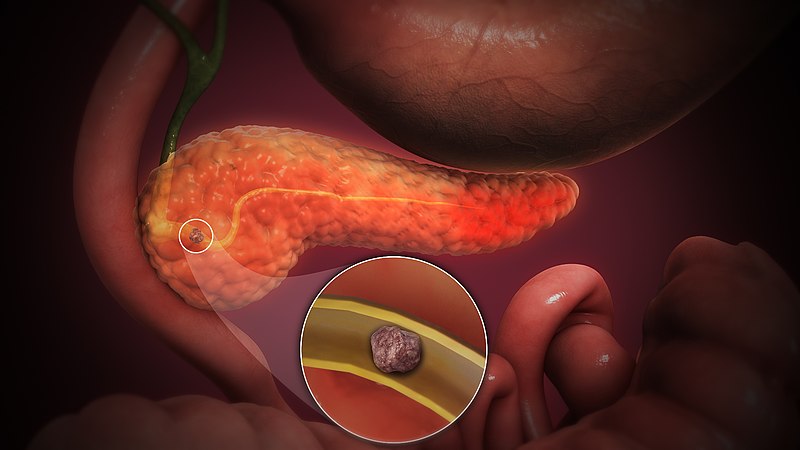 [Speaker Notes: CC license photo from - https://commons.wikimedia.org/wiki/File:3D_Medical_Animation_Acute_Pancreatitis.jpg
Risk low
2-3.4 cases per 1000 pt years
.3-.4 percent of pts
If hx of pancreatitis, most say consider other meds – all say hasn’t been studied
If symptoms – stop and do NOT restart

observe patients carefully for signs and symptoms of pancreatitis, including persistent severe abdominal pain, sometimes radiating to the back, which may or may not be accompanied by vomiting. 
If pancreatitis is suspected, promptly discontinue and initiate appropriate management. 
If pancreatitis is confirmed, do not restart. 
NONE have not been evaluated in patients with a prior history of pancreatitis. 
Most state to consider other antidiabetic therapies in patients with a history of pancreatitis.]
Retinopathy
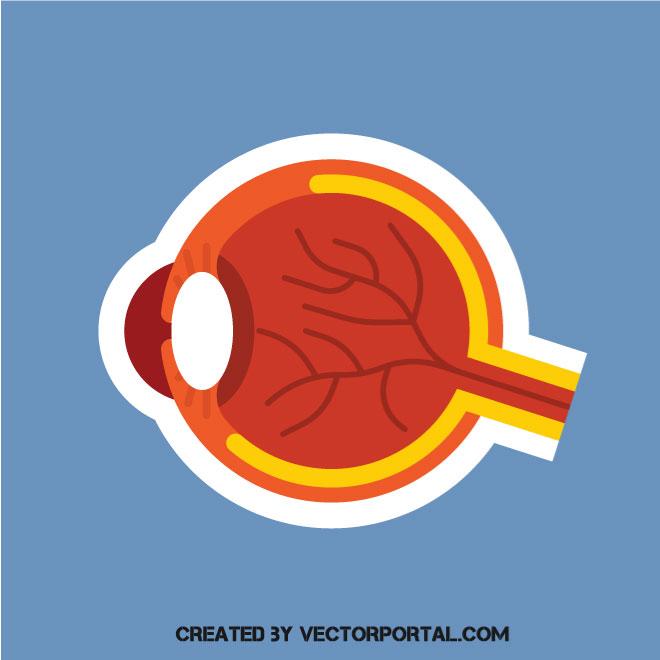 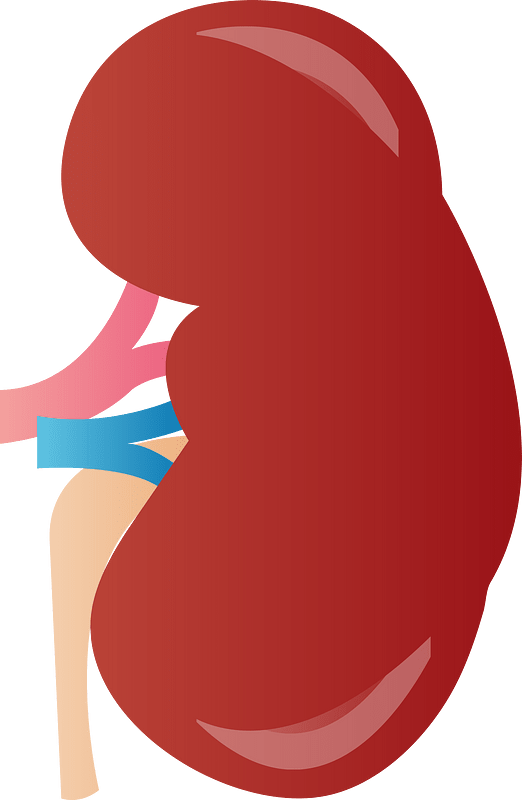 Renal Disease
[Speaker Notes: CC license from https://commons.wikimedia.org/wiki/File:Fundus_-_diabetic_retinopathy.png

Albiglutide the Key Culprit?
In other research reported at the meeting, a meta-analysis of data collected in 93 randomized clinical trials of the seven currently available GLP-1 agonists found only albiglutide was associated with diabetic retinopathy to a statistically significant degree. Compared with placebo, albiglutide more than doubled the risk for early-stage diabetic retinopathy (relative risk 2.18; 95% CI, 1.01 - 4.67; P = .05).
https://www.medscape.com/viewarticle/995158#vp_2

Monitor renal function in patients with renal impairment reporting severe adverse gastrointestinal reactions 

Ozempic more events of diabetic retinopathy complications occurred in patients treated with OZEMPIC® (3.0%) compared to placebo (1.8%). The absolute risk increase for diabetic retinopathy complications was larger among patients with a history of diabetic retinopathy at baseline (OZEMPIC® 8.2%, placebo 5.2%) than among patients without a known history of diabetic retinopathy (OZEMPIC® 0.7%
Tru-In a cardiovascular outcomes trial with a median follow up of 5.4 years involving patients with type 2 diabetes with established cardiovascular disease or multiple cardiovascular risk factors, diabetic retinopathy complications occurred in patients treated with TRULICITY 1.5 mg (1.9%) and placebo (1.5%). These events were prospectively ascertained as a secondary composite endpoint. The proportion of patients with diabetic retinopathy complications was larger among patients with a history of diabetic retinopathy at baseline (TRULICITY 8.5%, placebo 6.2%) than among patients without a known history of diabetic retinopathy (TRULICITY 1%, placebo 1%).
Vic – nothing
Mounjaro - Rapid improvement in glucose control has been associated with a temporary worsening of diabetic retinopathy. MOUNJARO has not been studied in patients with non-proliferative diabetic retinopathy requiring acute therapy, proliferative diabetic retinopathy, or diabetic macular edema. Patients with a history of diabetic retinopathy should be monitored for progression of diabetic retinopathy.

Ozempic - Monitor renal function in patients with renal impairment reporting severe adverse gastrointestinal reactions (5.6).
Tru - Monitor renal function in patients with renal impairment reporting severe adverse gastrointestinal reactions
VICTOZA has not been found to be directly nephrotoxic in animal studies or clinical trials. There have been postmarketing reports of acute renal failure and worsening of chronic renal failure, which may sometimes require hemodialysis in VICTOZA-treated patients [see Adverse Reactions (6.2)]. Some of these events were reported in patients without known underlying renal disease. A majority of the reported events occurred in patients who had experienced nausea, vomiting, diarrhea, or dehydration [see Adverse Reactions (6.1)]. Some of the reported events occurred in patients receiving one or more medications known to affect renal function or hydration status. Altered renal function has been reversed in many of the reported cases with supportive treatment and discontinuation of potentially causative agents, including VICTOZA. Use caution when initiating or escalating doses of VICTOZA in patients with renal impairment
Mounjaro - In patients treated with GLP-1 receptor agonists, there have been postmarketing reports of acute kidney injury and worsening of chronic renal failure, which may sometimes require hemodialysis. Some of these events have been reported in patients without known underlying renal disease. A majority of the reported events occurred in patients who had experienced nausea, vomiting, diarrhea, or dehydration. Monitor renal function when initiating or escalating doses of MOUNJARO in patients with renal impairment reporting severe gastrointestinal adverse reactions.

BYDUREON BCISE may induce nausea and vomiting with transient hypovolemia and may worsen renal function. There have been postmarketing reports of altered renal function with exenatide, including increased serum creatinine, renal impairment, worsened chronic renal failure and acute renal failure, sometimes requiring hemodialysis or kidney transplantation. Some of these events occurred in patients receiving one or more pharmacologic agents known to affect renal function or hydration status such as angiotensin converting enzyme inhibitors, nonsteroidal anti-inflammatory drugs, or diuretics. Some events occurred in patients who had been experiencing nausea, vomiting or diarrhea, with or without dehydration. Reversibility of altered renal function has been observed in many cases with supportive treatment and discontinuation of potentially causative agents, including BYDUREON (exenatide) for extended-release injectable suspension. BYDUREON BCISE is not recommended for use in patients with an eGFR below 45 mL/min/1.73 m 2 []
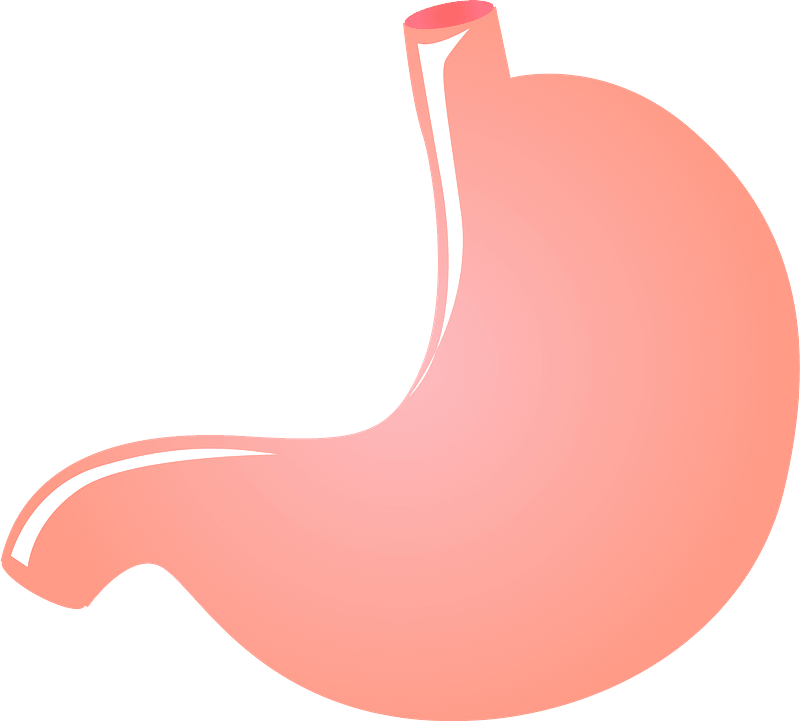 Gastroparesis
A delay in the emptying of the stomach into the small intestine.
[Speaker Notes: Copywrite free

Ideally, around 40-90% of food remains at one hour, 
30-60% at the end of two hours, and 
0- 10% at four hours.

 Gastric emptying is considered delayed if there is greater than 60% retention at 2h or 10% retention at 4h. 

 10.1177/23247096211051919
Semaglutide – 24% at 4 hours to 6% - 6 weeks
Dulaglutide – 35% to 3% - 4 weeks

https://www.cnn.com/2023/07/25/health/weight-loss-diabetes-drugs-gastroparesis/index.html
Nguyen, the Stanford doctor, said patients need to pay attention to the side effects. If you vomit once or twice, that might be normal, but persistent vomiting is not.
“They should be evaluated. Consider reducing the dose or stopping the medication,” she said.
“If your vomiting is affecting your hydration or you are having to take other medications to treat the side effects of this medication, then I think it’s time to reconsider.”



BOTTOM LINE: GLP1 receptor agonists slow gastrointestinal transit.  If gastrointestinal symptoms occur, these are mild to moderate and transient in most cases. Having gastrointestinal side effects does not mean that a person has a diagnosis of gastroparesis.   People with slowing of gastrointestinal transit prior to starting GLP1RAs may be at higher risk of GI side effects.  GLP1RAs are not known to cause permanent gastroparesis after stopping medication.    As always, we remain vigilant of any new medically peer-reviewed cases, data or evidence as for any medication.


Cite this article as: Ghazanfar H, Allena N, Javed N, et al. (October 21, 2022) Diagnostic Modalities Used in Diagnosing Gastroparesis: A Clinical Review. Cureus 14(10): e30540. doi:10.7759/cureus.30540


https://www.gastroenterologyadvisor.com/stomach-disorders/what-we-know-about-semaglutide-adverse-events-and-gastroparesis-part-1/
Case Studies of GLP-1-Induced Gastroparesis
1. A 52-year-old woman with a 10-year history of diabetes presented with a 7-month history of postprandial epigastric pain with concomitant fullness, bloating, and nausea that was unrelieved after proton pump inhibitors and antispasmodics. She was initiated on weekly semaglutide subcutaneous injection 1 month prior to symptom onset, and her diabetes is currently well-managed (A1c, 5.7%). A 4-hour scintigraphic gastric emptying (SGE) test indicated delayed gastric emptying. Semaglutide was held for 6 weeks, leading to symptom resolution.6
2. A 57-year-old woman with a 16-year history of diabetes presented with a year history of abdominal bloating, nausea, and vomiting. The patient was initiated on dulaglutide subcutaneous weekly injection 15 months prior and has an A1c of 8.2%. A SGE confirmed delayed gastric emptying. Dulaglutide was held for 4 weeks, resulting in a gradual resolution of symptoms.6
3. A 52-year-old man with a history of diabetes, hypertension, and hyperlipidemia presented with a 1-week history of nausea, abdominal distension, and pain. The patient was receiving daily liraglutide for glycemic control (A1c, 7%). After temporary discontinuation of liraglutide, dietary modification, and a short course of antiemetics and metoclopramide, the man’s symptoms resolved.7
Semaglutide and Gastroparesis in the News
In July 2023, 3 women told CNN that they developed severe GI symptoms after receiving treatment with semaglutide injections. Two of the women were diagnosed with severe gastroparesis.8
Then, in early August 2023, a woman sued Novo Nordisk and Eli Lilly, the manufacturers of semaglutide and tirzepatide injections, alleging that the companies failed to warn patients of severe GI symptoms. The woman reported stomach pain, severe vomiting, GI burning, hospitalization due to stomach issues, and a loss of teeth due to excessive vomiting.9 
While both medication package inserts state that delayed gastric emptying is possible with the medication and may affect drug absorption, they do not specifically state that gastroparesis is a potential risk.10 The GI adverse events listed on the semaglutide package inserts appear to be mild to moderate, including nausea, stomach pain, bloating, constipation, diarrhea, and vomiting.10-12 
As the popularity of these medications increases, experts expect an increase in GI adverse event reports in the future. The US Food and Drug Administration (FDA) told CNN in a statement that they have “received reports of gastroparesis with semaglutide and liraglutide, some of which documented the adverse event as not recovered after discontinuation of the respective product at the time of the report.”8 
However, the FDA also told CNN that they are unable to confirm if the medications directly caused gastroparesis or an alternative etiology.8]
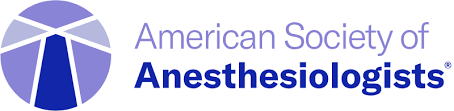 Hold GLP-1 agonists on the day of the procedure/surgery for patients who take the medication daily.
Hold GLP-1 agonists a week prior to the procedure/surgery for patients who take the medication weekly.
[Speaker Notes: https://www.asahq.org/about-asa/newsroom/news-releases/2023/06/patients-taking-popular-medications-for-diabetes-and-weight-loss-should-stop-before-elective-surgery]
Side Effects
[Speaker Notes: Many scintigraphy generations
50,000-9,000 BCE - hunter gatherers
9,000 BCE – agriculture

(ps – also lots of exertion just to get enough food)]
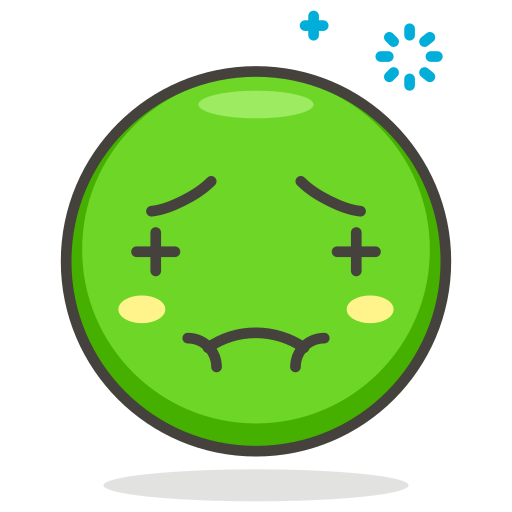 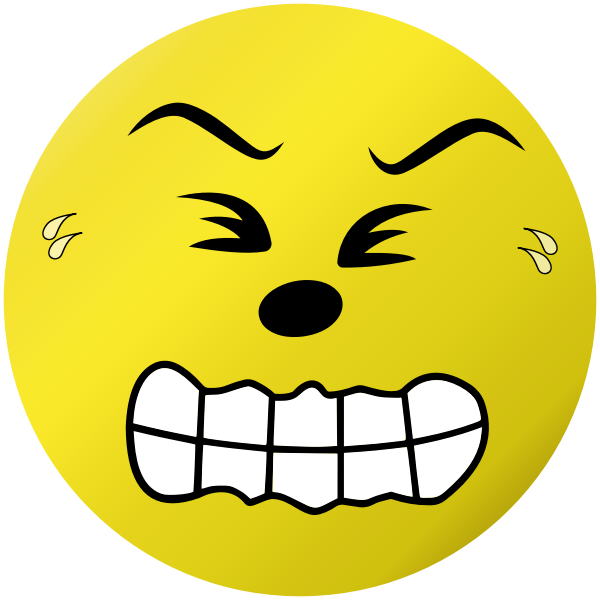 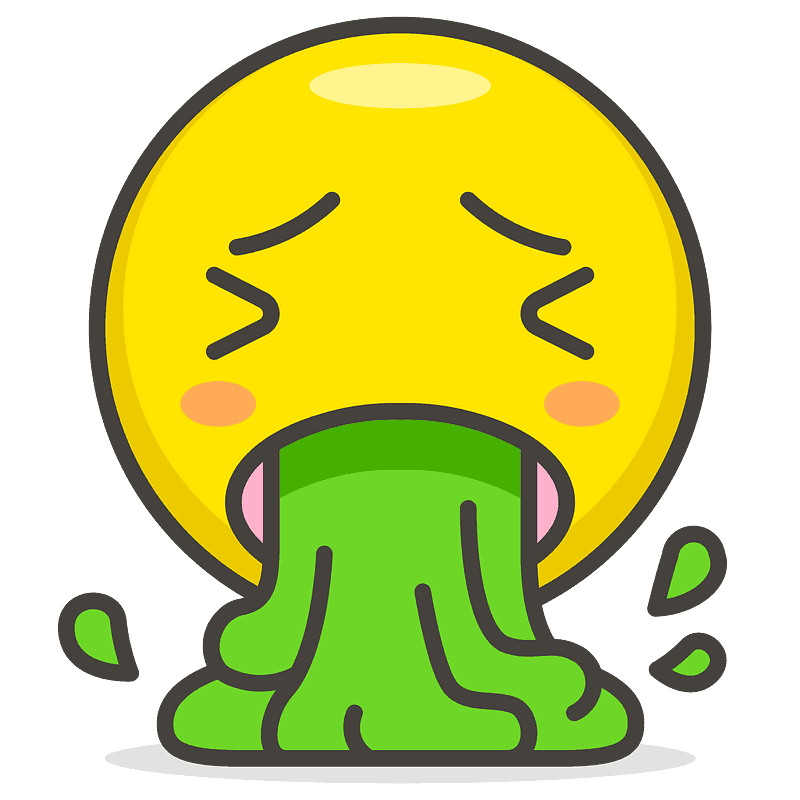 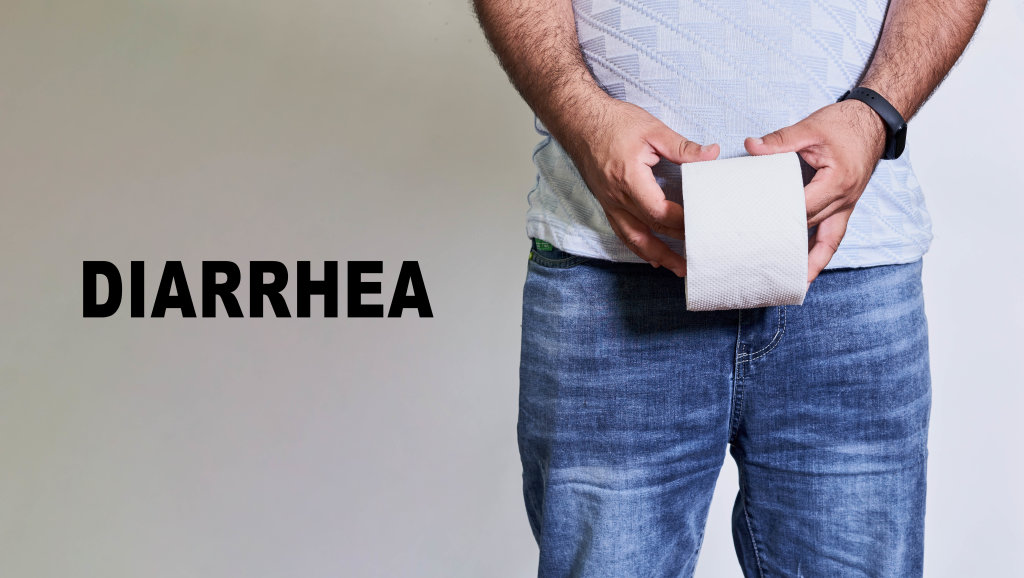 [Speaker Notes: All CCL

Nausea – 44%
Diarrhea – 30%
Constipation – 24%
Vomiting – 24%]
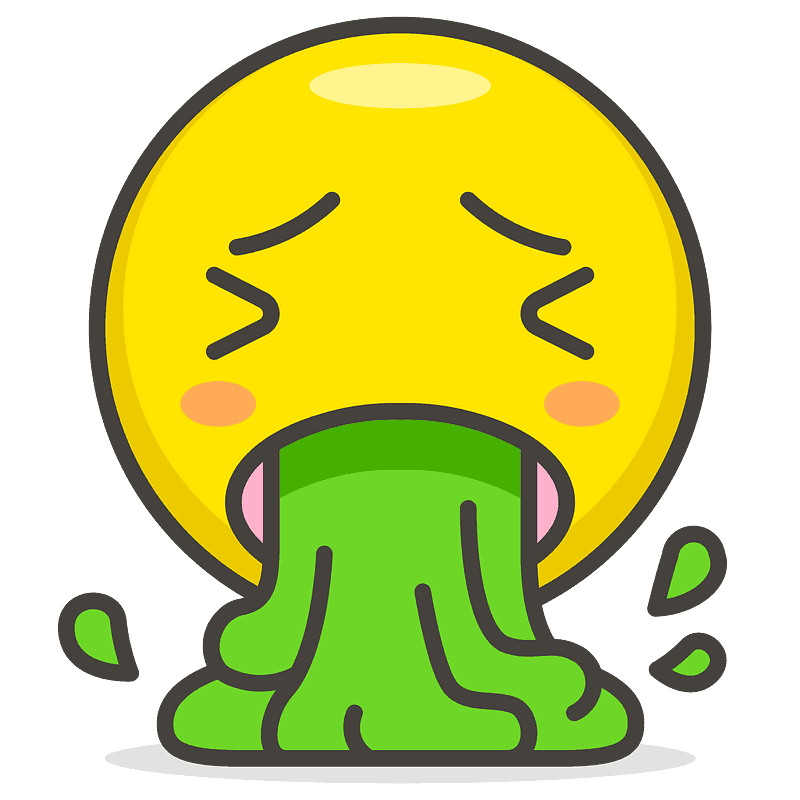 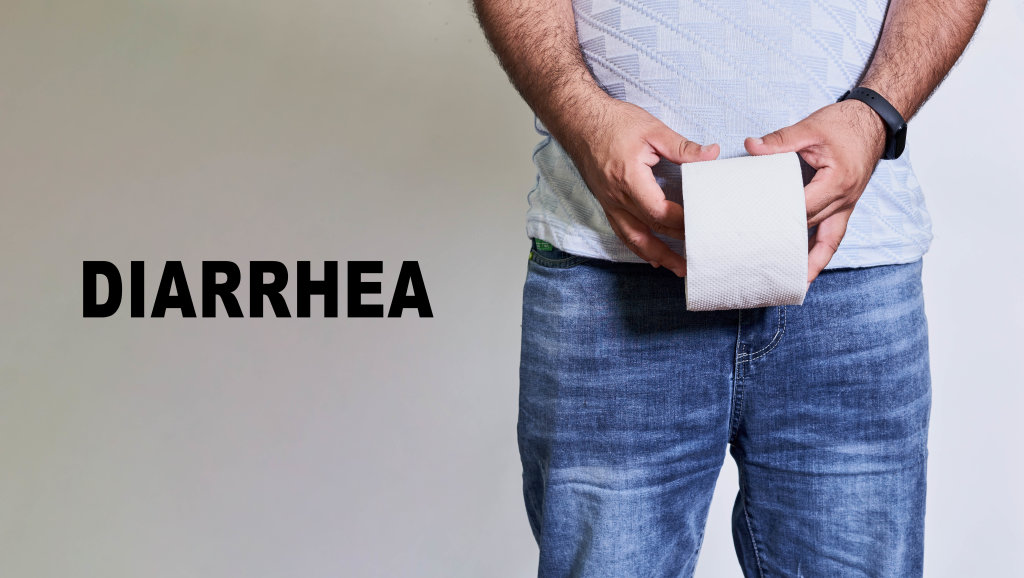 [Speaker Notes: All CCL]
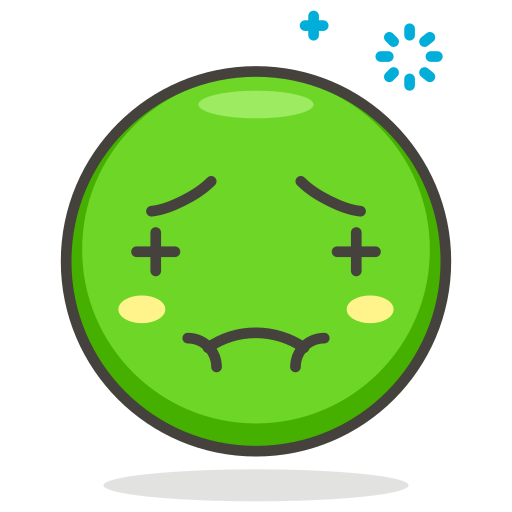 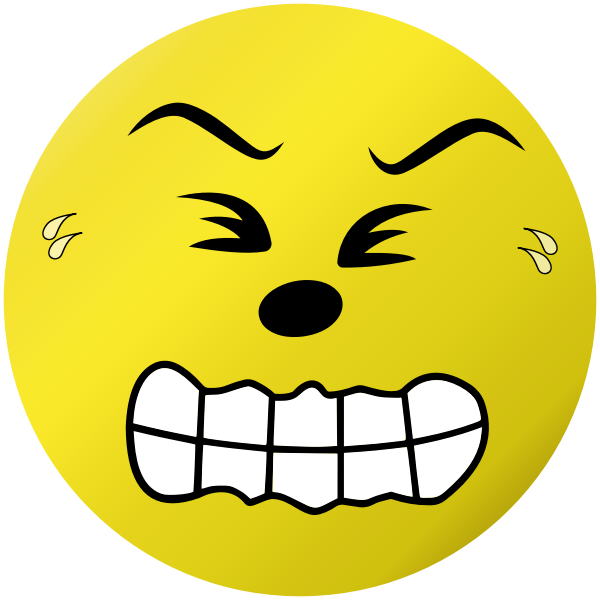 Titrate to Minimize GI Symptoms
How bad is it?
For all GLP1 drugs except one….

~4-10% discontinued due to GI symptoms
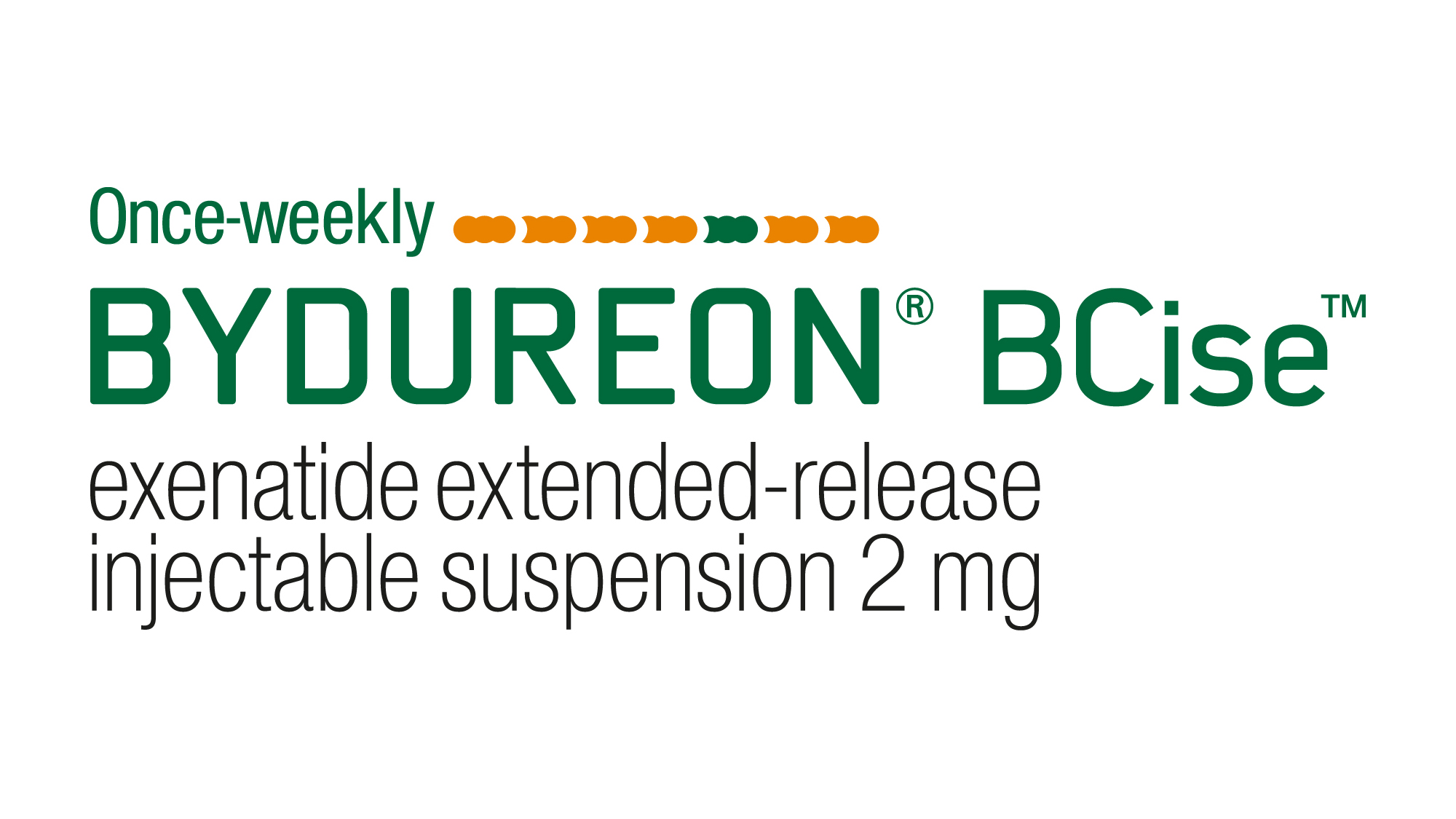 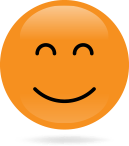 Only 2% D/C due to GI symptoms
Not as strong for weight loss
Still 1.4% A1C reduction
EASY
Proven A1C reductions with no titration1
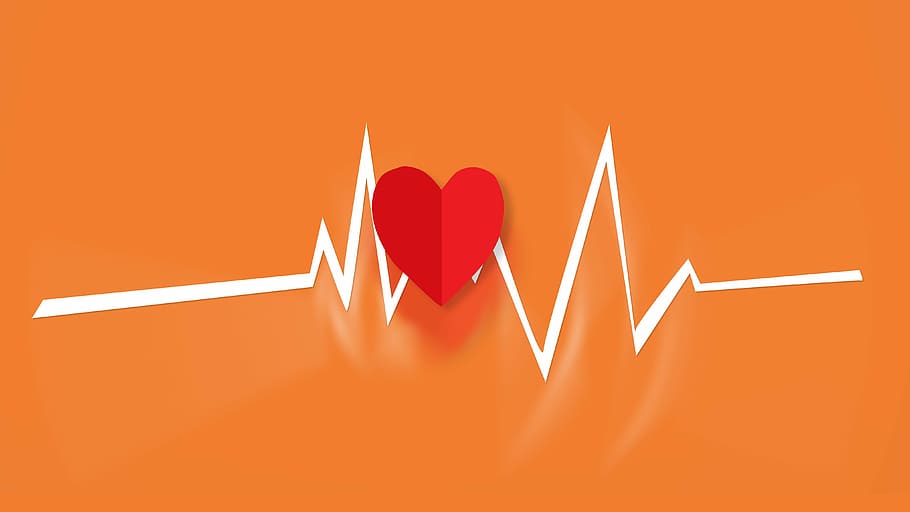 Heart Rate Increase
~2-3 bpm
[Speaker Notes: Trulicity 2-4 beats per minute (bpm).
OZEMPIC® 2 to 3 beats per minute.
Victoza 2 to 3 beats 
RYBELSUS® 1 to 3
BYDUREON BCISE 2.4 beats per minute.
 MOUNJARO 2 to 4]
General Guidelines and FAQs
Can They Be Left Out of The Refrigerator?
Yes! – up to 86°F for at least 2 weeks
[Speaker Notes: Ozmpic pen can be stored for 56 days at controlled room temperature (59°F to 86°F; 15°C to 30°C) or in a refrigerator
Trulicity - If needed, each single-dose pen can be kept at room temperature, not to exceed 86°F (30°C) for a total of 14 days
After first use of the VICTOZA® pen, the pen can be stored for 30 days at controlled room temperature (59°F to 86°F; 15°C to 30°C) or in a refrigerator (36°F to 46°F; 2°C to 8°C). K
After initial use of the SAXENDA® pen, the pen can be stored for 30 days at controlled room temperature (59°F to 86°F; 15°C to 30°C) or in a refrigerator (36°F to 46°F; 2°C to 8°C)
Mounjaro - If needed, each single-dose pen can be stored unrefrigerated at temperatures not to exceed 30ºC (86ºF) for up to 21 days.
Wegovy If needed, prior to cap removal, the pen can be kept from 8°C to 30°C (46°F to 86°F) up to 28 days.
BYDUREON BCISE can be kept at room temperature not to exceed 86°F (30°C) for no more than a total of 4 weeks, if needed.]
What if I missed a dose?
Depends on how many days since this missed dose
[Speaker Notes: Bydureon -  If a dose is missed, administer the dose as soon as noticed, provided the next regularly scheduled dose is due at least 3 days later. Thereafter, administer subsequent doses once every 7 days (weekly).  If a dose is missed and the next regularly scheduled dose is due 1 or 2 days later, do not administer the missed dose and instead resume BYDUREON BCISE with the next regularly scheduled dose.

• If one dose is missed and the next scheduled dose is more than 2 days away (48 hours), administer WEGOVY as soon as possible. If one dose is missed and the next scheduled dose is less than 2 days away (48 hours), do not administer the dose. Resume dosing on the regularly scheduled day of the week. • If 2 or more consecutive doses are missed, resume dosing as scheduled or, if needed, reinitiate WEGOVY and follow the dose escalation schedule, which may reduce the occurrence of gastrointestinal symptoms associated with reinitiation of treatment.

Moujaro
If a dose is missed, instruct patients to administer MOUNJARO as soon as possible within 4 days (96 hours) after the missed dose. If more than 4 days have passed, skip the missed dose and administer the next dose on the regularly scheduled day. In each case, patients can then resume their regular once weekly dosing schedule.

•If a dose is missed, administer OZEMPIC® as soon as possible within 5 days after the missed dose. If more than 5 days have passed, skip the missed dose and administer the next dose on the regularly scheduled day. In each case, patients can then resume their regular once weekly dosing schedule. 

Trulicity - If a dose is missed, instruct patients to administer the dose as soon as possible if there are at least 3 days (72 hours) until the next scheduled dose. If less than 3 days remain before the next scheduled dose, skip the missed dose and administer the next dose on the regularly scheduled day. In each case, patients can then resume their regular once weekly dosing schedule.]
Missed a DAILY dose?
[Speaker Notes: If a dose is missed, resume the once-daily regimen as prescribed with the next scheduled dose. Do not administer an extra dose or increase the dose to make up for the missed dose. • If more than 3 days have elapsed since the last SAXENDA® dose, reinitiate SAXENDA® at 0.6 mg daily and follow the dose escalation schedule in Table 3, to reduce the occurrence of gastrointestinal adverse reactions associated with reinitiation of treatment.
Rybelsus - If a dose is missed, the missed dose should be skipped, and the next dose should be taken the following day.
•Instruct patients who miss a dose of VICTOZA® to resume the once -daily dosage regimen as prescribed with the next scheduled dose. Do not administer an extra dose or increase the dose to make up for the missed dose. •
If more than 3 days have elapsed since the last VICTOZA® dose, reinitiate VICTOZA® at 0.6 mg once daily to mitigate any gastrointestinal symptoms associated with reinitiation of treatment. Upon reinitiation, VICTOZA® should be titrated at the discretion of the healthcare provider.]
Can I Switch the Day I Take it?
Yes – as long as the time between doses is at least….
[Speaker Notes: •Ozempic - The day of weekly administration can be changed if necessary as long as the time between two doses is at least 2 days (>48 hours).
Trulicity - The day of weekly administration can be changed, if necessary, as long as the last dose was administered 3 or more days before the new day of administration.
Mounjaro - The day of weekly administration can be changed, if necessary, as long as the time between the two doses is at least 3 days (72 hours).
• If you need to change the day of the week, you may do so as long as your last dose of WEGOVY was given 2 or more days before.
Bydureon Bcise - The day of weekly administration can be changed if necessary, as long as the last dose was administered 3 or more days before the new day of administration]
Supply Issues
[Speaker Notes: Many Boise generations
50,000-9,000 BCE - hunter gatherers
9,000 BCE – agriculture

(ps – also lots of exertion just to get enough food)]
Trying To Get Rx Filled
[Speaker Notes: License: CC0 Public Domain
kai Stachowiak has released this “Wild Wild West” image under Public Domain license. It means that you can use and modify it for your personal and commercial projects. If you intend to use an image you find here for commercial use, please be aware that some photos do require a model or a property release. Pictures featuring products should be used with care.]
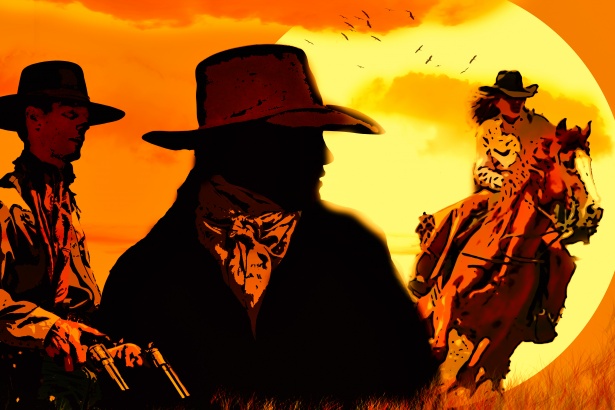 Trying To Get Rx Filled
[Speaker Notes: License: CC0 Public Domain
kai Stachowiak has released this “Wild Wild West” image under Public Domain license. It means that you can use and modify it for your personal and commercial projects. If you intend to use an image you find here for commercial use, please be aware that some photos do require a model or a property release. Pictures featuring products should be used with care.]
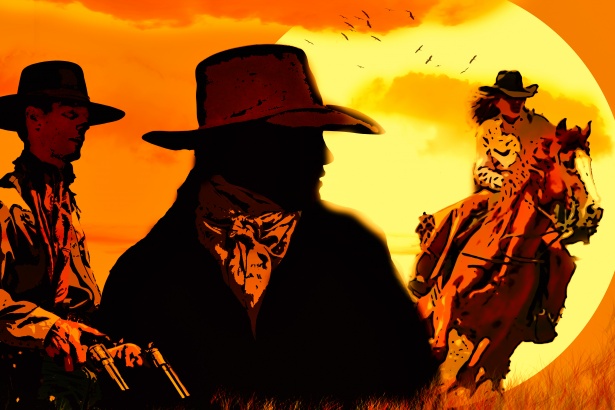 I couldn’t get it for a month, do I restart on my regular dose?
[Speaker Notes: License: CC0 Public Domain
kai Stachowiak has released this “Wild Wild West” image under Public Domain license. It means that you can use and modify it for your personal and commercial projects. If you intend to use an image you find here for commercial use, please be aware that some photos do require a model or a property release. Pictures featuring products should be used with care.]
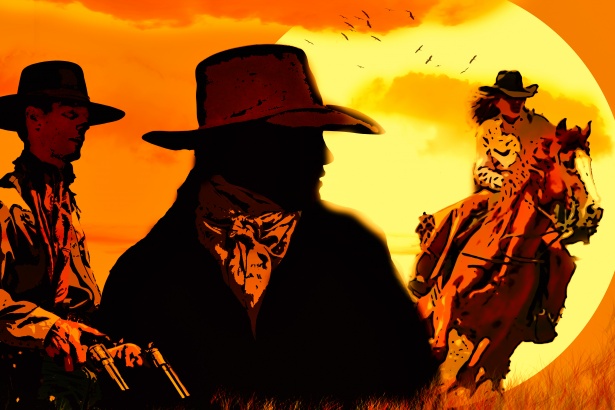 I can’t get it at my pharmacy, can I get it compounded?
[Speaker Notes: License: CC0 Public Domain
kai Stachowiak has released this “Wild Wild West” image under Public Domain license. It means that you can use and modify it for your personal and commercial projects. If you intend to use an image you find here for commercial use, please be aware that some photos do require a model or a property release. Pictures featuring products should be used with care.]
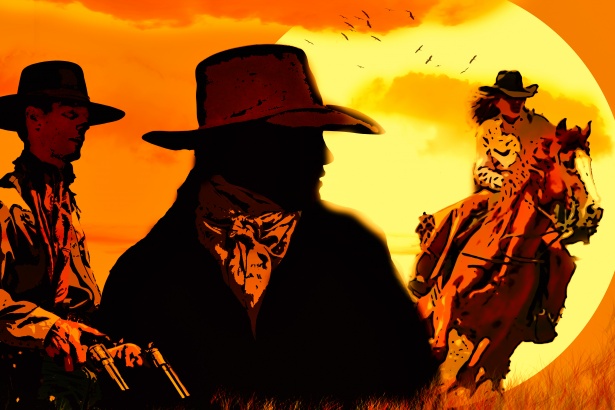 Compounded “semaglutide” may be semaglutide sodium or semaglutide acetate. 

These forms have not been shown to be safe or effective.
[Speaker Notes: License: CC0 Public Domain
kai Stachowiak has released this “Wild Wild West” image under Public Domain license. It means that you can use and modify it for your personal and commercial projects. If you intend to use an image you find here for commercial use, please be aware that some photos do require a model or a property release. Pictures featuring products should be used with care.]
The Kidneys And SGLT2i
SGLT2i
Sodium Glucose Linked Transporter 2 Inhibitors
SGLT2i
SGLT2
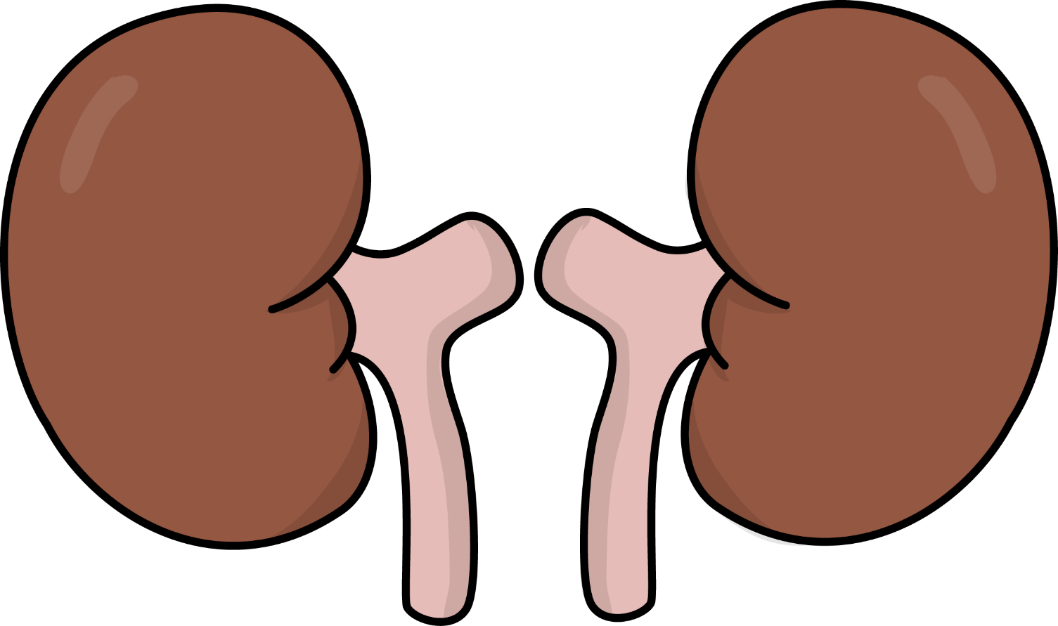 Tubule
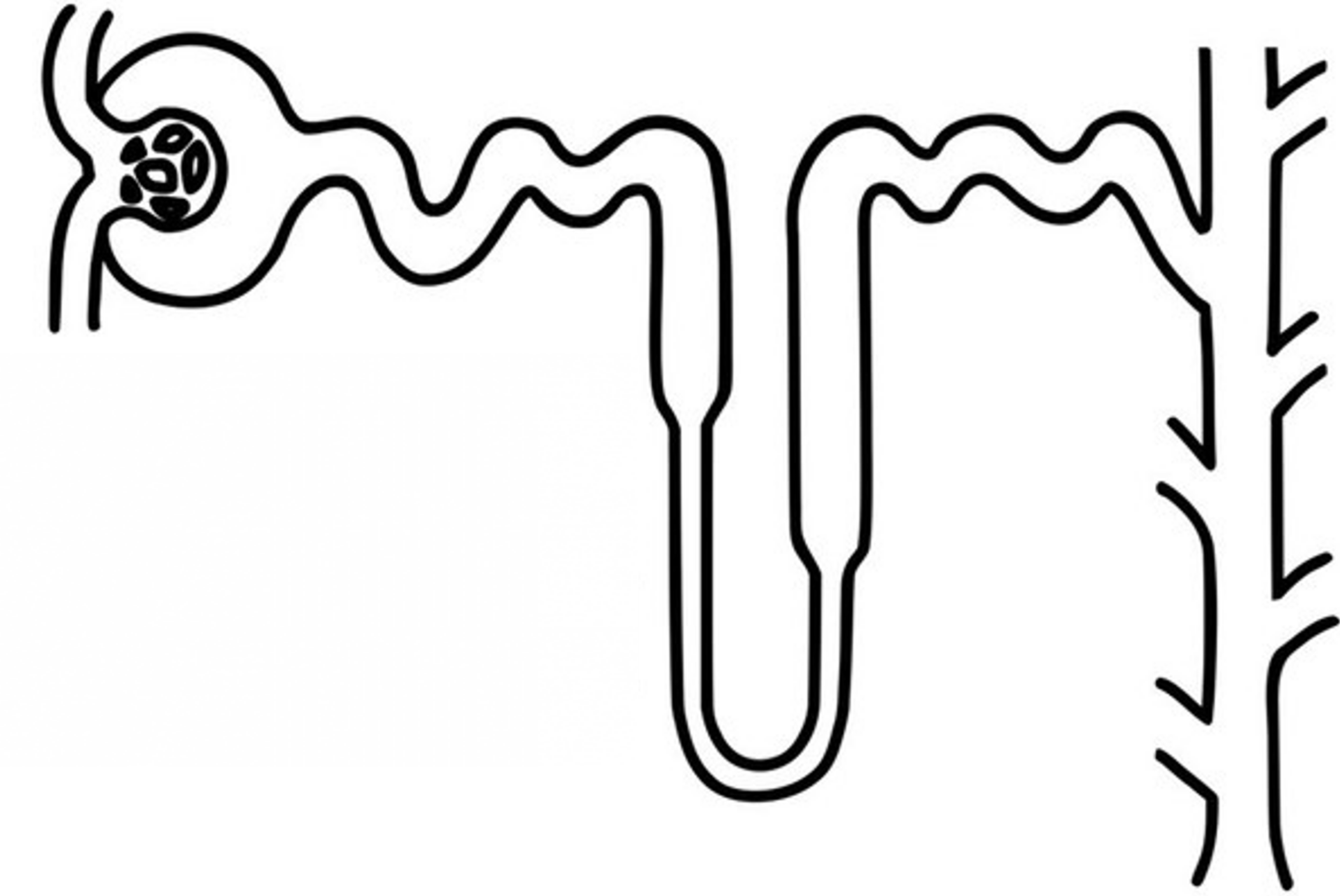 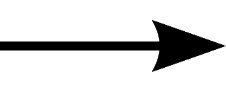 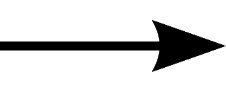 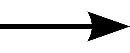 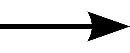 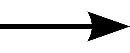 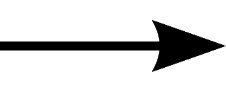 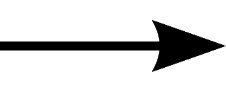 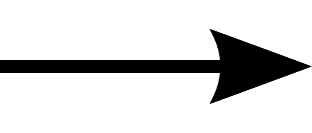 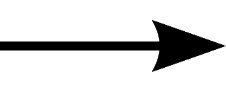 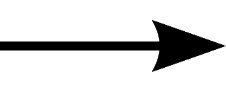 Glomerulus
Collecting Duct
[Speaker Notes: Kidney info
https://www.britannica.com/science/nephron]
Sodium Glucose Linked Transporter 2 (SGLT2)
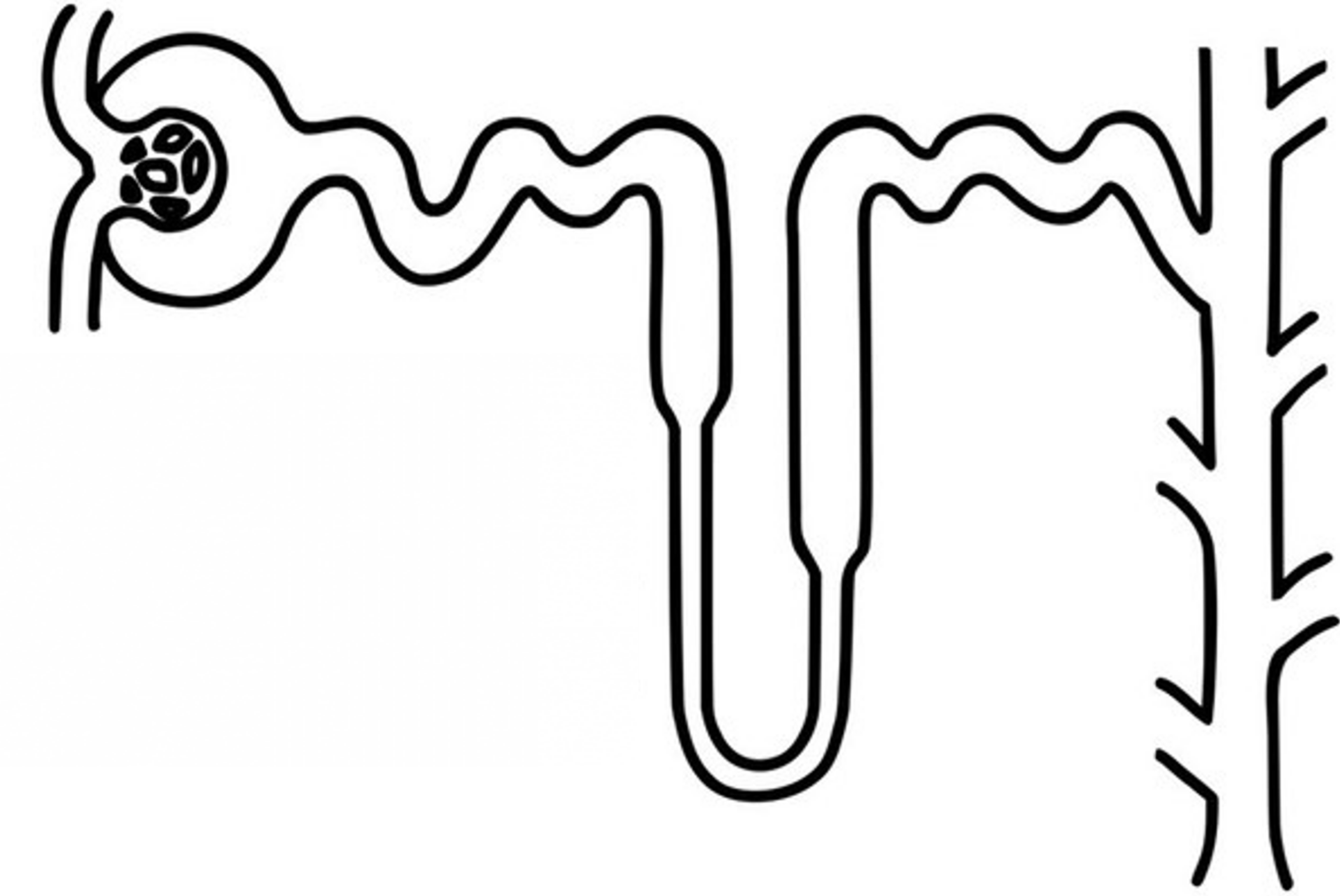 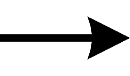 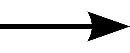 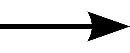 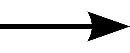 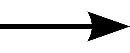 Sodium Glucose Linked Transporter 2 (SGLT2)
…transports glucose + sodium OUT
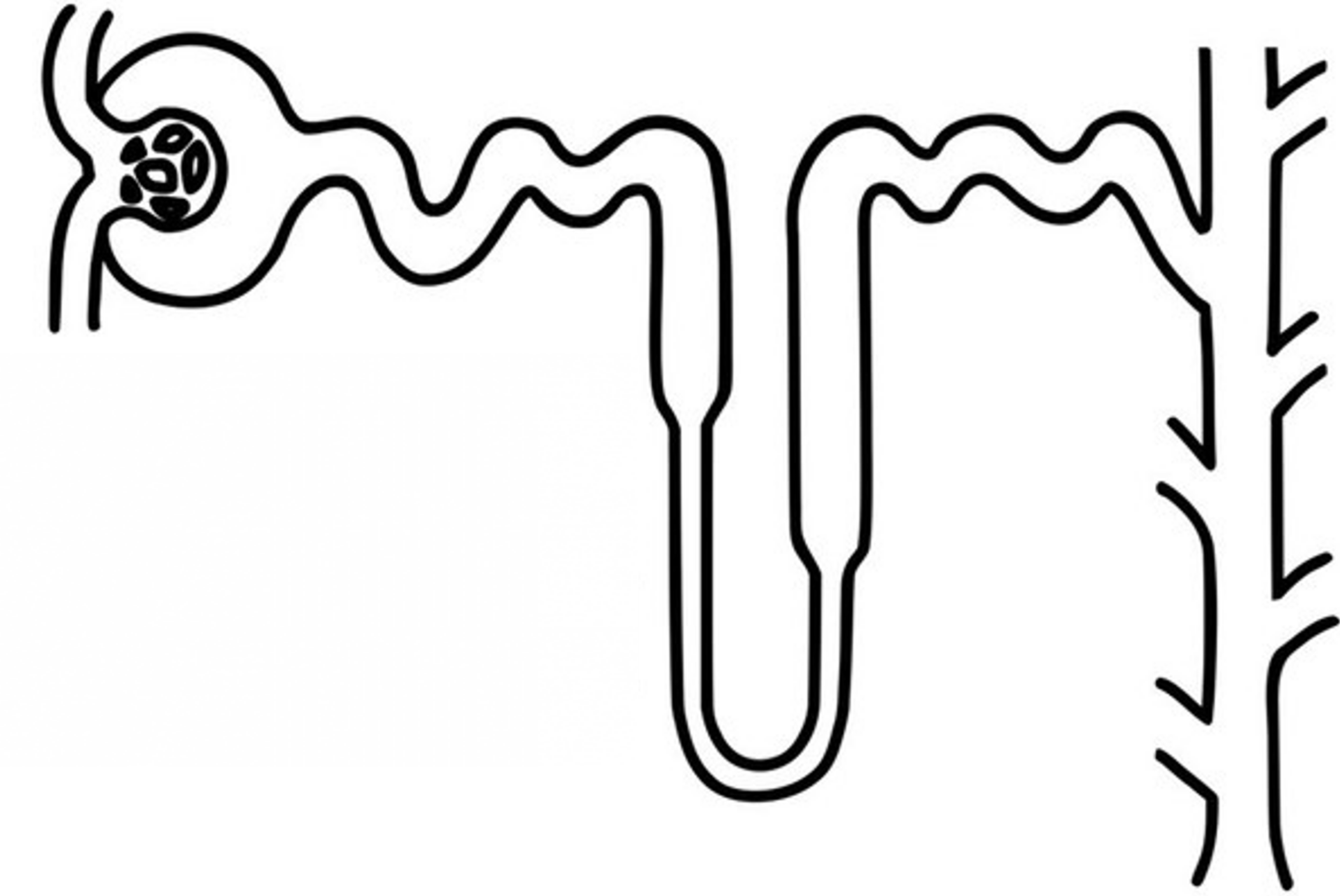 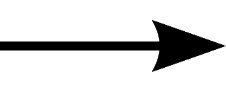 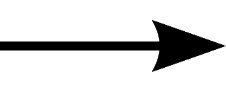 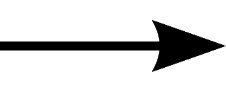 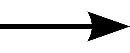 [Speaker Notes: The renal threshold for glucose reabsorption of patients with type 2 diabetes mellitus was reported to be between 200 and 250 mg/dL, which is higher than that of normal subjects (170–200 mg/dL)2, 3, 4, 5. One possible mechanism is the increased expression of SGLT2 in patients with type 2 diabetes mellitus compared with normal subjects3. SGLT2 inhibitors typically reduce the renal threshold for glucose reabsorption by approximately 20 mg/dL5]
SGL2 Inhibitors
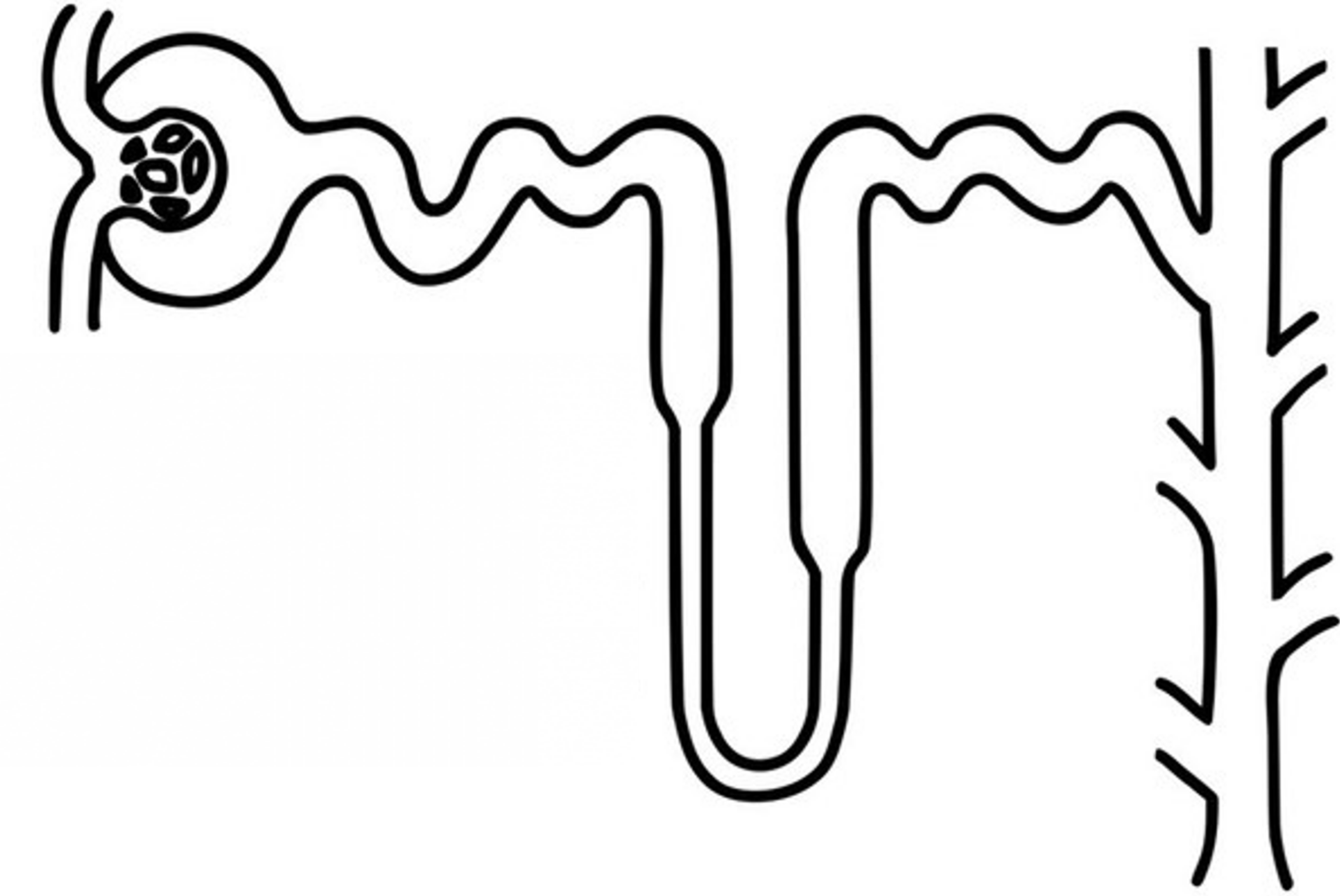 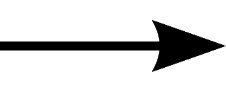 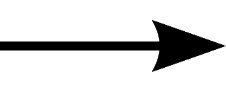 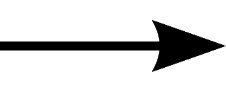 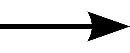 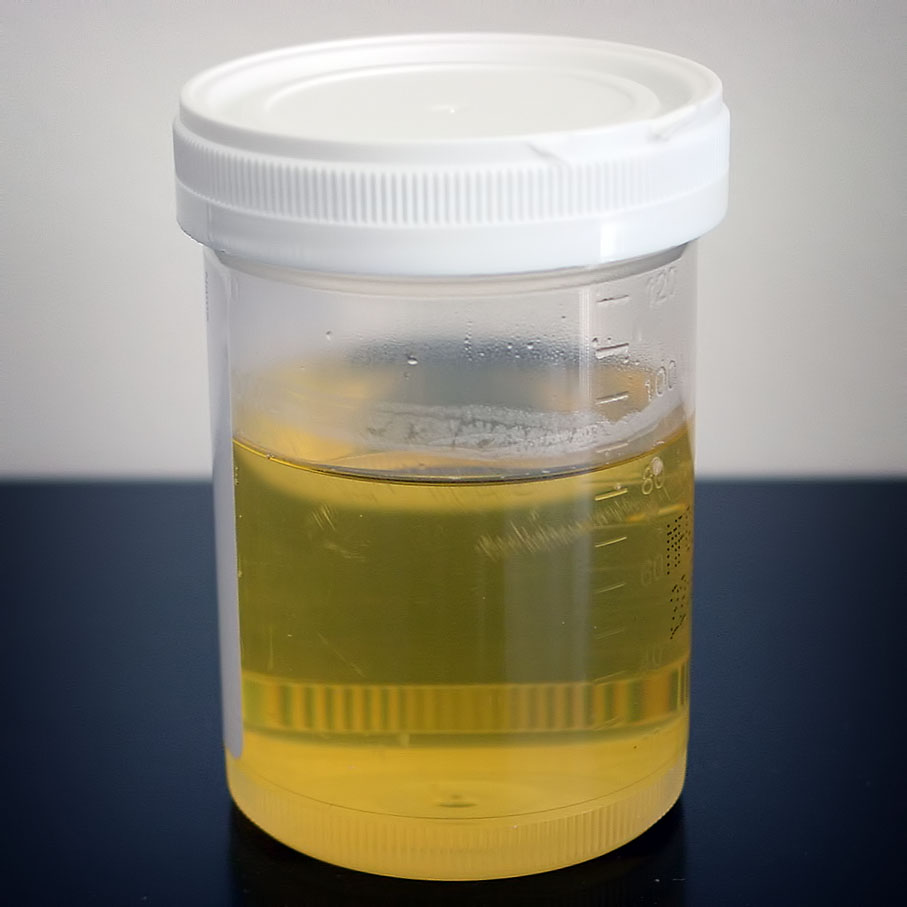 The Result?
 blood sugar with very low risk of hypoglycemia
Pulls out water 
 blood pressure (a little)
Possible dehydration 
Possible weight loss
LET’S MEET THE SGLT2i DRUGS!
[Speaker Notes: Byetta – 2005
Victoza – 2014
Trulicity – 2014
Ozempic – 2017
Rybelsus – 2019
Mounjaro = 2022]
The 3 big players
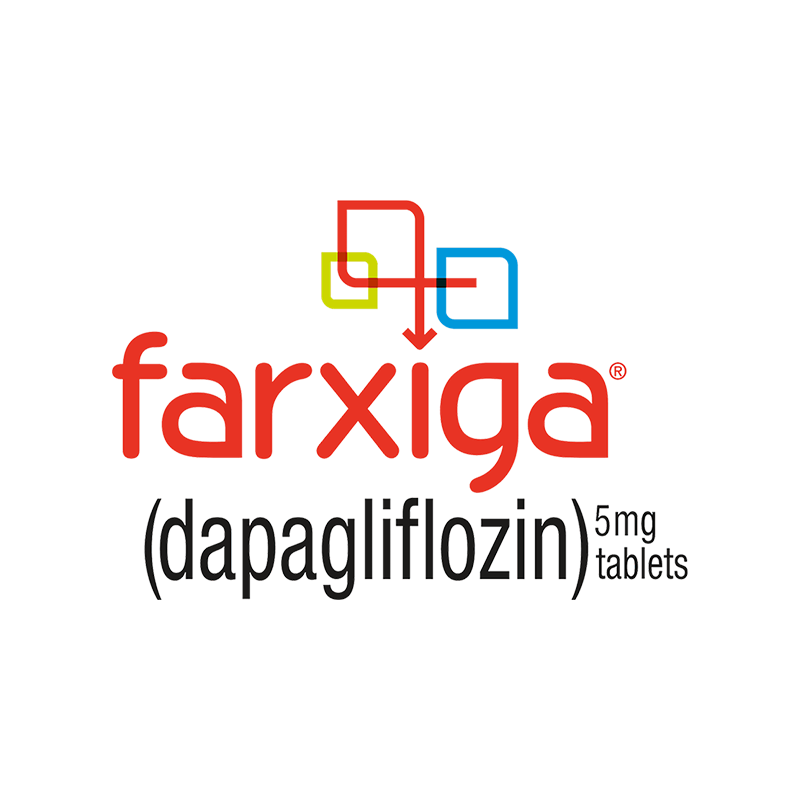 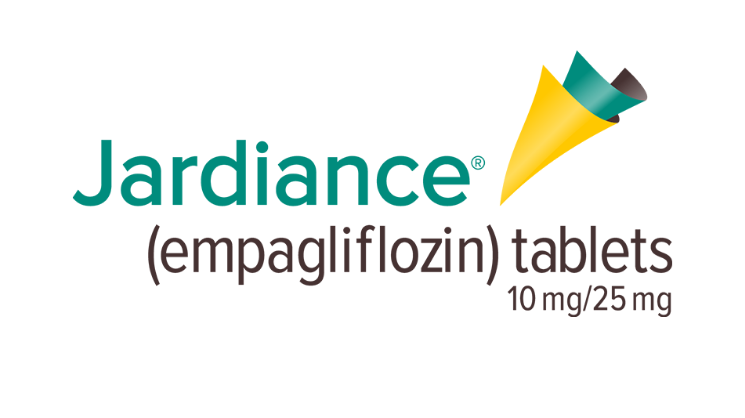 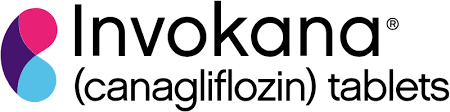 A1c Reduction
–0.83%
–0.98%
–1%
–1.09%
–1.64%
[Speaker Notes: Rybelsus info from Rybelsus website]
All 3 Reduce MACE
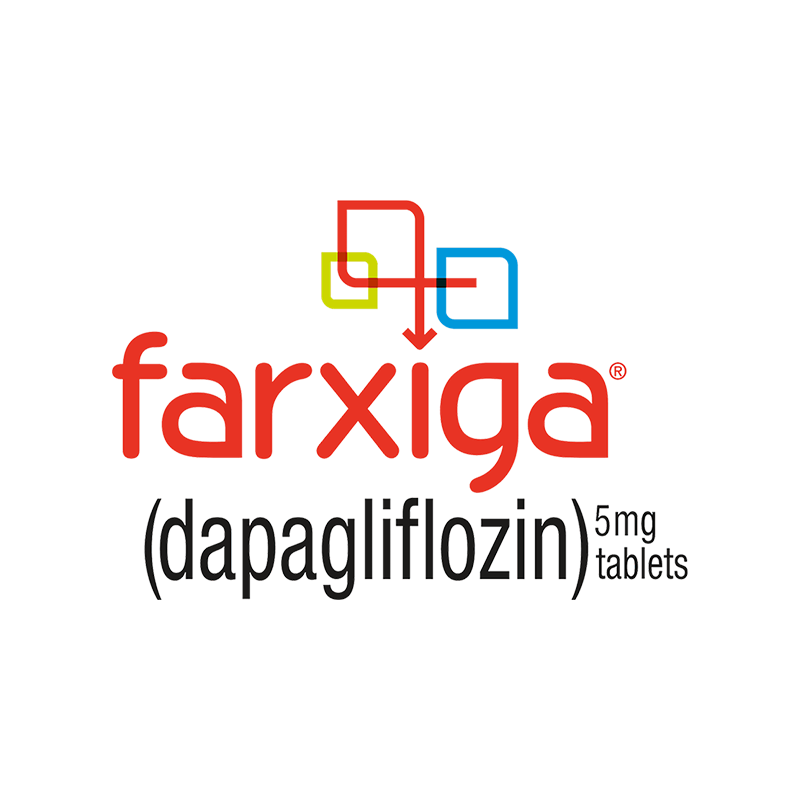 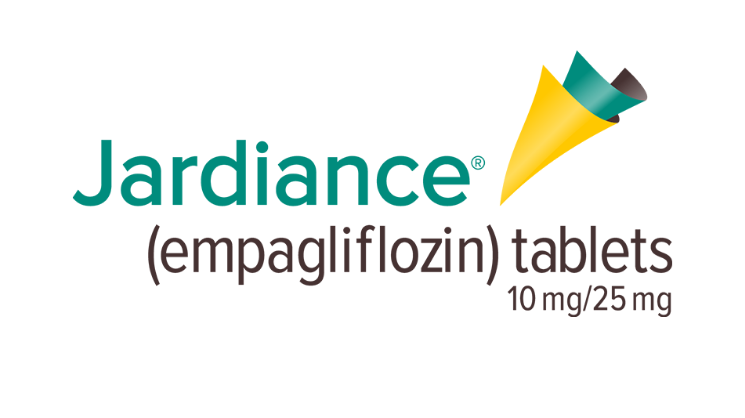 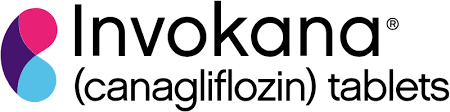 Jardiance
Farxiga
Invokana
15%
16%
20%
[Speaker Notes: Easy to find stats]
Farxiga
Invokana
Jardiance
13%
15%
16%
20%
26%
12%
Victoza
Ozempic
Trulicity
[Speaker Notes: The primary composite outcome (MACE-3) occurred in 594 (12.0%) participants assigned to Trulicity + standard of care and 663 (13.4%) participants assigned to placebo + standard of care (hazard ratio [HR] 0.88, 95% confidence interval [CI] 0.79-0.99; P=.026).]
SGLT2i ADDITIONAL BENEFITS
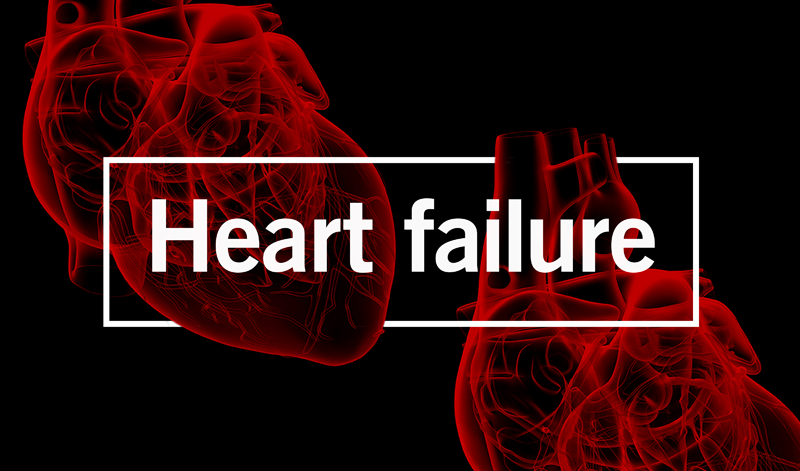 Reduces CV Death and Hospitalizations from Heart Failure (HF)
Reduces CV Death and Heart Failure Hospitalizations
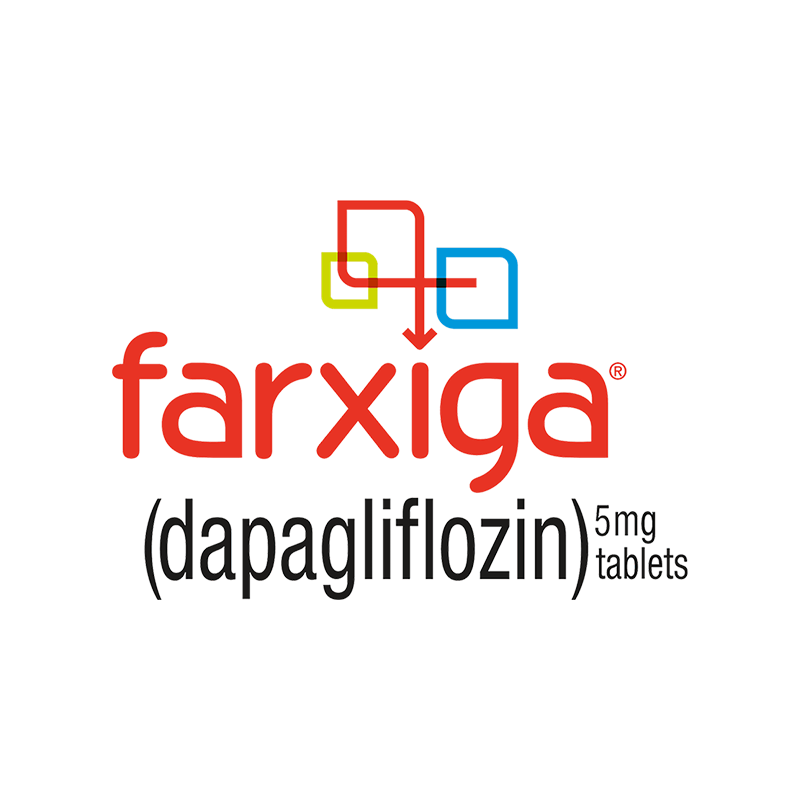 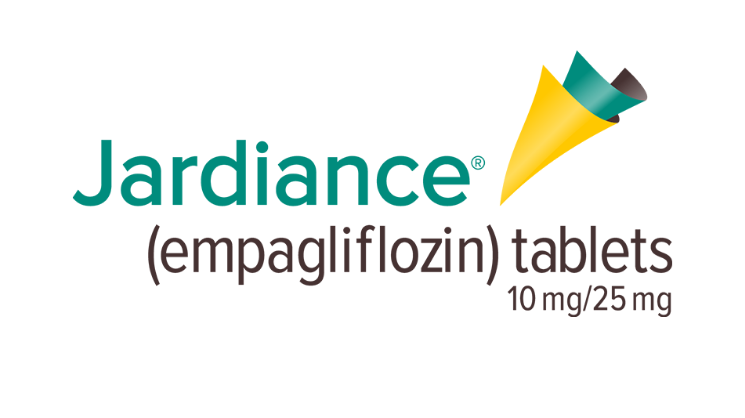 Approved for HF with or without type 2 diabetes
SGLT2i ADDITIONAL BENEFITS
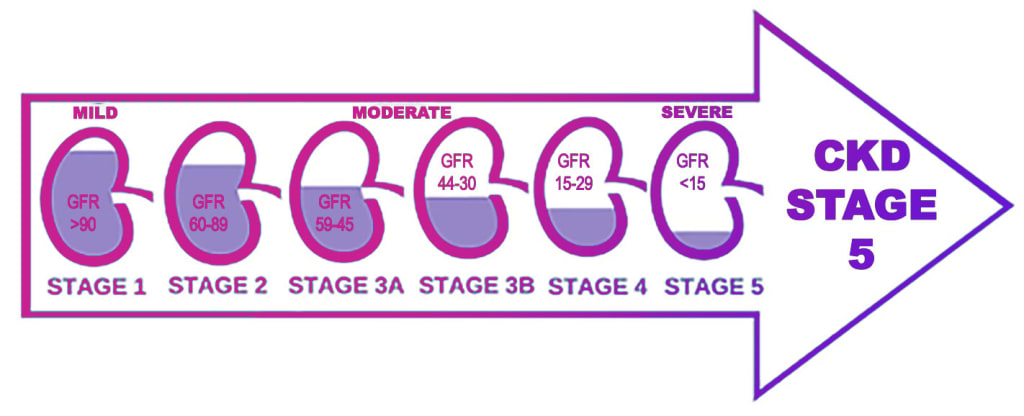 Reduced the Risk of Worsening Kidney Function or CV or Renal Death in Patients With CKD
[Speaker Notes: Language from Farxiga but both Farxiga and Jardiance have the same – Farxiga states hospitalization from HF, Jardiance states hospitalization from CKD]
Reduces CKD Decline
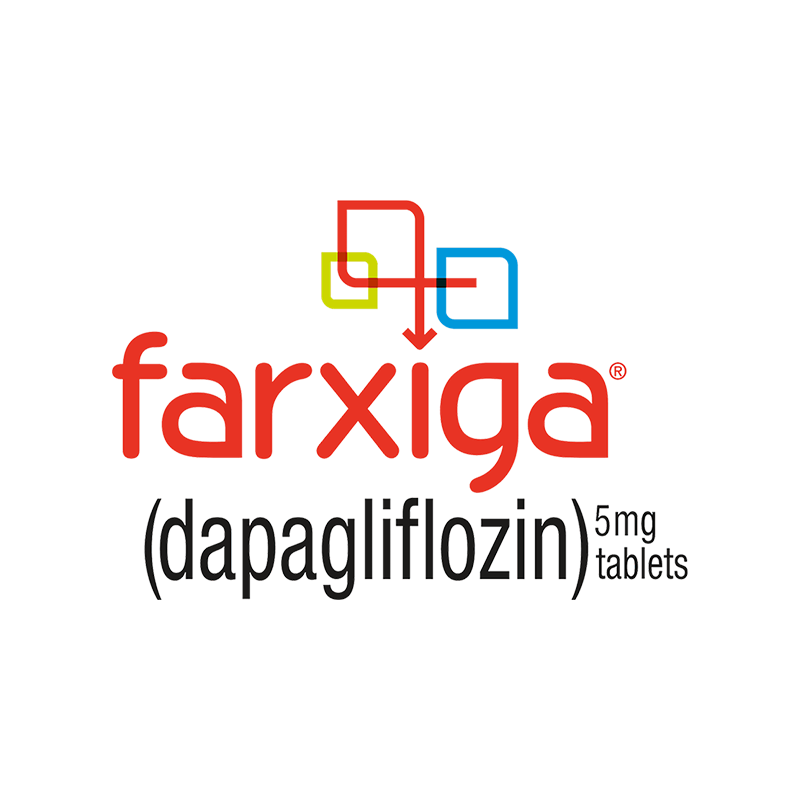 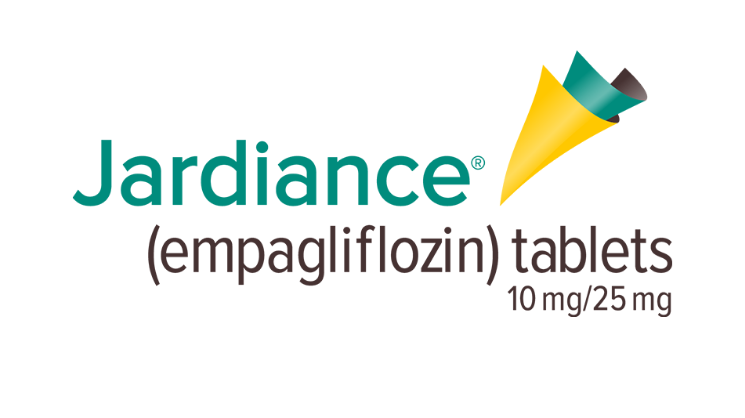 Approved for CKD with or without type 2 diabetes
For Heart failure and CKD without Diabetes
For Diabetes
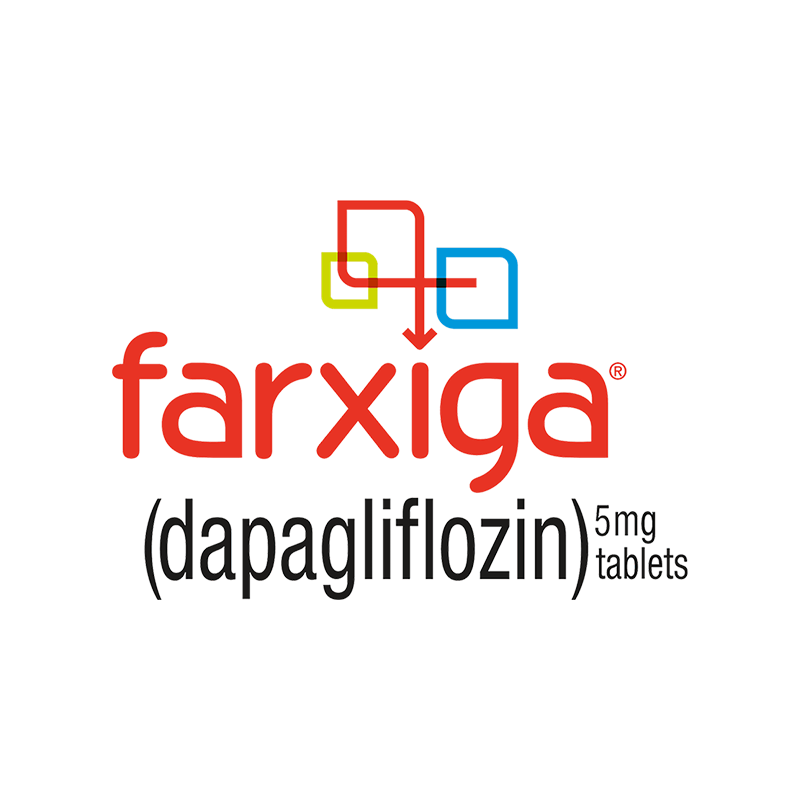 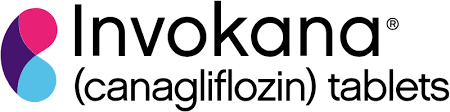 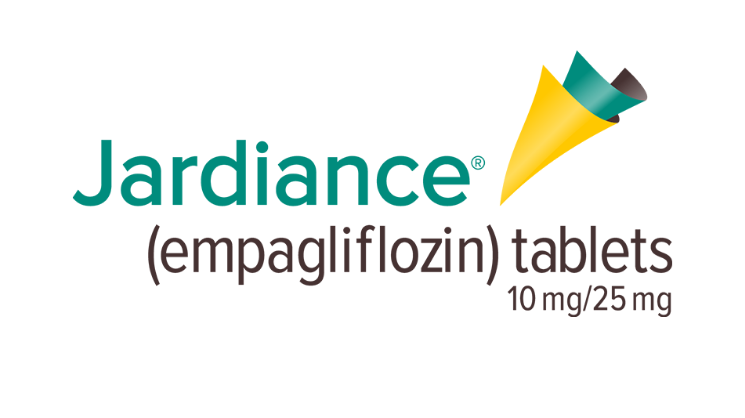 MaryFinckenorRD@gmail.com 4.2024
[Speaker Notes: Farxiga a1c - https://www.ncbi.nlm.nih.gov/pmc/articles/PMC4232499/
Brenzavvy - https://diabetesjournals.org/clinical/article-abstract/42/1/169/153794/Bexagliflozin?redirectedFrom=fulltext]
SGLT2i Drug Contraindications
[Speaker Notes: Many glimepiride generations
50,000-9,000 BCE - hunter gatherers
9,000 BCE – agriculture

(ps – also lots of exertion just to get enough food)]
SGLT2i - Contraindications
Renal Insufficiency
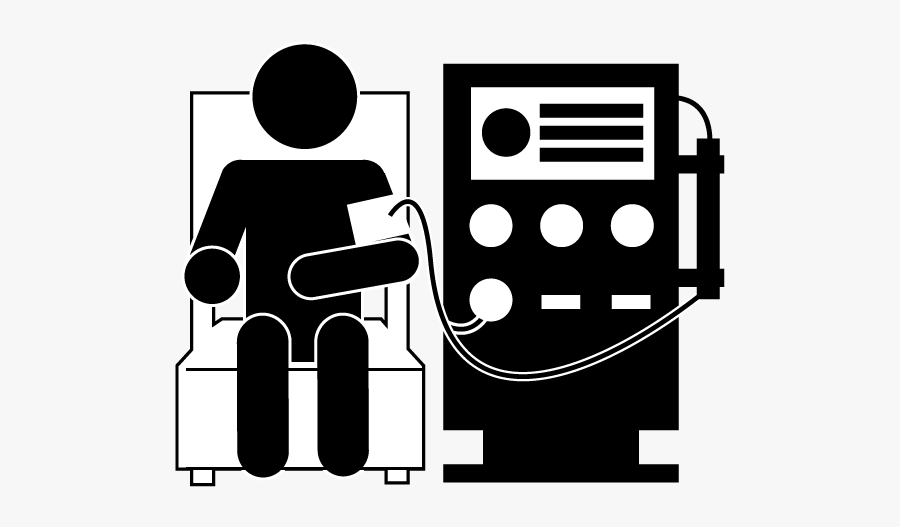 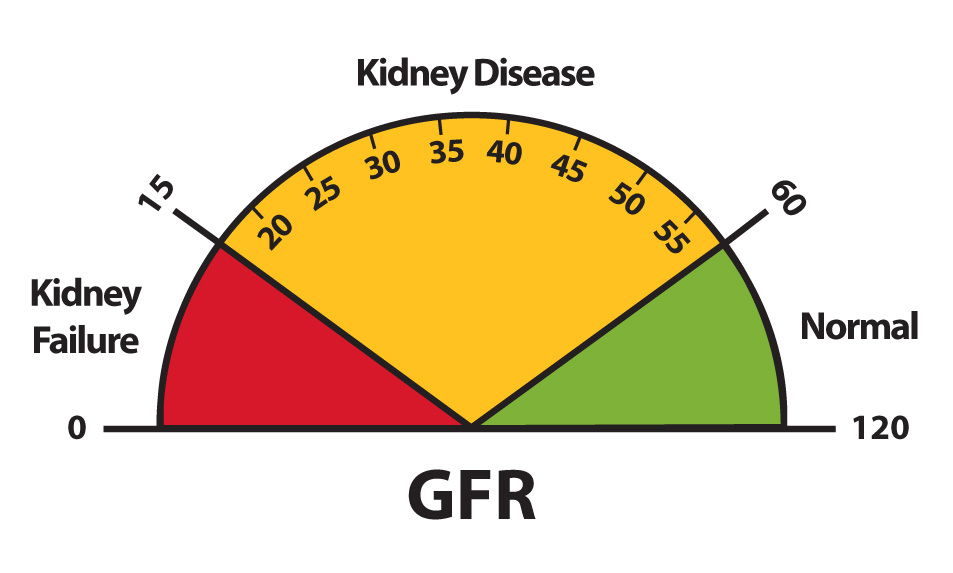 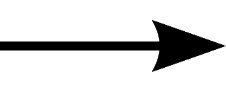 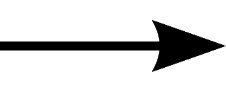 GFR >30 – Invokana and Jardiance
GFR >45 – Farxiga
[Speaker Notes: Invokana – initiate GFR 30 or more – dose is limited unless GFR is >60 - <30 can continue if already on and meets certain criteria
Farxiga – intiate GFR 45 or more – likely to be ineffective at GFR less than 45 less than 25 can continue if already on and meets certain criteria
Jardiance – above 30 


eGFR 45 or greater To improve glycemic control, the recommended starting dose is 5 mg orally once daily. Dose can be increased to 10 mg orally once daily for additional glycemic control*. 
eGFR 25 to less than 45 10 mg orally once daily*. eGFR less than 25 Initiation is not recommended; however, patients may continue 10 mg orally once daily to reduce]
SGLT2i Drug Side Effects
[Speaker Notes: Many glimepiride generations
50,000-9,000 BCE - hunter gatherers
9,000 BCE – agriculture

(ps – also lots of exertion just to get enough food)]
SGLT2i Side Effects
Glycosuria
Urinary Tract Infections 
Genital Mycotic Infections 	         	   			 (aka Yeast Infections) 
Dehydration
[Speaker Notes: Amputations – no risk
See, R. M., Teo, Y. N., Teo, Y. H., Syn, N. L., Yip, A. S. Y., Leong, S., Wee, C. F., Cheong, A. J. Y., Lee, C. H., Chan, M. Y., Yeo, T. C., Wong, R. C. C., Chang, P., Hong, C. C., Chai, P., & Sia, C. H. (2022). Effects of Sodium-Glucose Cotransporter 2 on Amputation Events: A Systematic Review and Meta-Analysis of Randomized-Controlled Trials. Pharmacology, 107(3-4), 123–130. https://doi.org/10.1159/000520903]
SGLT2i Side Effects
RARE – Diabetic KetoAcidosis
Acute illnesses
Surgeries – hold for 3 days prior to surgery

RARE – Necrotizing fasciitis of the perineum
Prescribing Recommendations
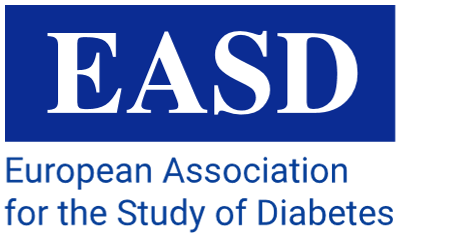 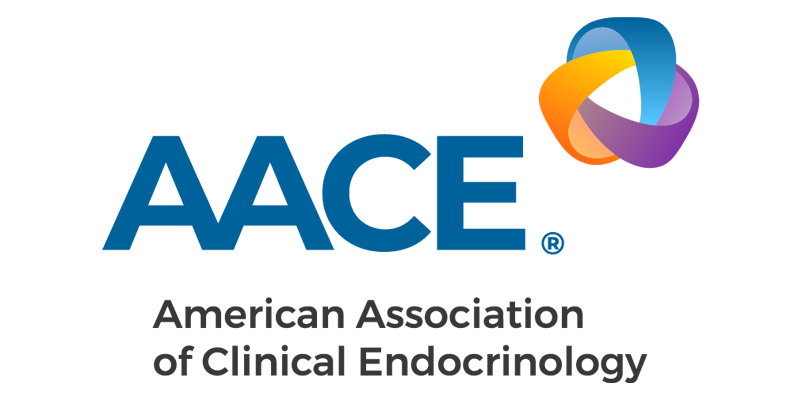 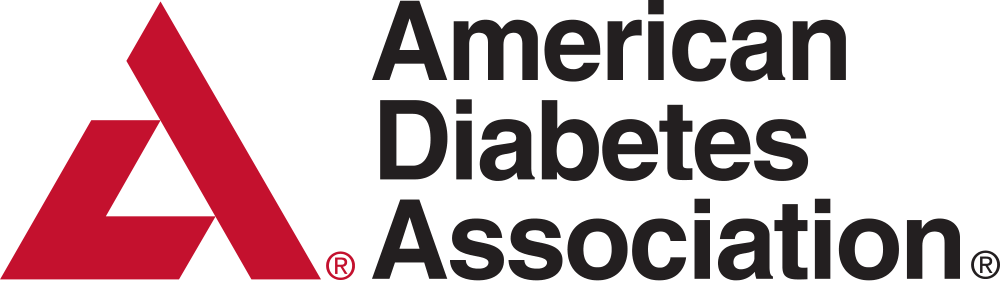 Newly Dia
Independent of A1C, if…
established or high risk for 
ASCVD
…start a GLP1 RA or SGLT2i with proven ASCVD benefit
Newly Diagnosed?
Newly Diagnosed?
Newly Dia
Independent of A1C, if…
established or high risk for 
ASCVD
…start a GLP1 RA or SGLT2i with proven ASCVD benefit 

As First Line Therapy
Recommendations Summary – T2DM with ASCVD or High Risk for ASCVD
What’s Coming!
[Speaker Notes: Many many generations
50,000-9,000 BCE - hunter gatherers
9,000 BCE – agriculture

(ps – also lots of exertion just to get enough food)]
Drugs In The Pipeline
[Speaker Notes: https://investor.innoventbio.com/media/1186/final_mazdutide-ibi362-higher-dose-9mg-phase-2-clinical-study-in-obesity_for-website.pdf – about trials for mazdutide

ROCKVILLIE, Md. and SUZHOU, China, May 10, 2023 /PRNewswire/ today announced that the phase 2 clinical study of higher dose (9 mg) mazdutide (Innovent R&D Code: IBI362) in Chinese adults with obesity achieved the 24-week primary endpoint. - mazdutide (Innovent R&D Code: IBI362), a glucagon-like peptide 1 receptor (GLP-1R) and glucagon receptor (GCGR) dual agonist
The results showed that mazdutide 9 mg demonstrated superior body weight loss versus placebo in Chinese subjects with obesity. After 24 weeks of treatment, the treatment difference of the mean percent change in body weight from baseline versus placebo was -15.4


Servudutide https://www.boehringer-ingelheim.com/human-health/metabolic-diseases/obesity/phase-ii-clinical-trial-weight-loss-results – 19% - Survodutide is a glucagon/GLP-1 receptor dual agonist that activates both the GLP-1 and glucagon receptors,]
Let’s Wrap It Up!
Incretin Drugs are Game Changers
Unparalleled glycemic benefit
Unparalleled weight loss
Some are cardioprotective
[Speaker Notes: Saxena, A. R., Frias, J. P., Brown, L. S., Gorman, D. N., Vasas, S., Tsamandouras, N., & Birnbaum, M. J. (2023). Efficacy and Safety of Oral Small Molecule Glucagon-Like Peptide 1 Receptor Agonist Danuglipron for Glycemic Control Among Patients With Type 2 Diabetes: A Randomized Clinical Trial. JAMA network open, 6(5), e2314493. https://doi.org/10.1001/jamanetworkopen.2023.14493]
Incretin Drugs are Game Changers
Make note of contraindications and risks
Most side effects are GI related and do subside over time
If GI side effects are severe or unrelenting, medical intervention is warranted
[Speaker Notes: Saxena, A. R., Frias, J. P., Brown, L. S., Gorman, D. N., Vasas, S., Tsamandouras, N., & Birnbaum, M. J. (2023). Efficacy and Safety of Oral Small Molecule Glucagon-Like Peptide 1 Receptor Agonist Danuglipron for Glycemic Control Among Patients With Type 2 Diabetes: A Randomized Clinical Trial. JAMA network open, 6(5), e2314493. https://doi.org/10.1001/jamanetworkopen.2023.14493]
SGLT2i Drugs are Game Changers
Not super strong for T2DM
The three major drugs are all cardio-protective
First and only drugs to be approved for HF and CKD with or WITHOUT diabetes
[Speaker Notes: Saxena, A. R., Frias, J. P., Brown, L. S., Gorman, D. N., Vasas, S., Tsamandouras, N., & Birnbaum, M. J. (2023). Efficacy and Safety of Oral Small Molecule Glucagon-Like Peptide 1 Receptor Agonist Danuglipron for Glycemic Control Among Patients With Type 2 Diabetes: A Randomized Clinical Trial. JAMA network open, 6(5), e2314493. https://doi.org/10.1001/jamanetworkopen.2023.14493]
Diabetes can be difficult, but the newer medications are stronger, safer and come with CVD and other health benefits…
With these new drugs, we can help make it a little easier.
[Speaker Notes: Saxena, A. R., Frias, J. P., Brown, L. S., Gorman, D. N., Vasas, S., Tsamandouras, N., & Birnbaum, M. J. (2023). Efficacy and Safety of Oral Small Molecule Glucagon-Like Peptide 1 Receptor Agonist Danuglipron for Glycemic Control Among Patients With Type 2 Diabetes: A Randomized Clinical Trial. JAMA network open, 6(5), e2314493. https://doi.org/10.1001/jamanetworkopen.2023.14493]
Thanks for joining us!
Mary Finckenor, MA, RD, CDCES, BC-ADM, CSSD
MaryFinckenorRD@gmail.com
References
American Diabetes Association (2022). Standards of Medical Care in Diabetes-2022 Abridged for Primary Care Providers. Clinical diabetes : a publication of the American Diabetes Association, 40(1), 10–38. https://doi.org/10.2337/cd22-as01
Association of Diabetes Care & Education Specialists. (2020). Managing Hyperglycemia Understanding GLP1 Receptor Agonists. Retrieved from https://www.diabeteseducator.org/docs/default-source/practice/educator-tools/glp-1-medications/understanding_glp_final.pdf?sfvrsn=8 
Baggio, L. L., Drucker, D. J. (2007). Biology of incretins: GLP-1 and GIP. Gastroenterology, 132(6):2131–2157. https://doi.org/10.1053/j.gastro.2007.03.054 
Bernsmeier, C., Meyer-Gerspach, A. C., Blaser, L. S., et al. (2014). Glucose-induced glucagon-like peptide 1 secretion is deficient in patients with non-alcoholic fatty liver disease. PLoS ONE, 9(1) https://doi.org/10.1371/journal.pone.0087488
References
Cao, C., Yang, S. & Zhou, Z. (2020). GLP-1 receptor agonists and pancreatic safety concerns in type 2 diabetic patients: data from cardiovascular outcome trials. Endocrine 68, 518–525. https://doi.org/10.1007/s12020-020-02223-6
Chon, S., Gautier J.F. (2016). An update on the effect of incretin-based therapies on beta-cell function and mass. Diabetes Metab J, 40(2):99–114. http://doi.org/10.4093/dmj.2016.40.2.99
Del Olmo-Garcia, M.I., Merino-Torres, J.F. (2018). GLP-1 receptor agonists and cardiovascular disease in patients with type 2 diabetes. J Diabetes Res, 8:4020492. http://doi.org/10.1155/2018/4020492
Food and Drug Administration. (2008). Diabetes mellitus-evaluating cardiovascular risk in new antidiabetic therapies to treat type 2 diabetes. Rockville, MD: Food and Drug Administration.
References
Garber, A. J., Handelsman, Y., Grunberger, G., Einhorn, D., Abrahamson, M. J., Barzilay, J. I., Blonde, L., Bush, M. A., DeFronzo, R. A., Garber, J. R., Garvey, W. T., Hirsch, I. B., Jellinger, P. S., McGill, J. B., Mechanick, J. I., Perreault, L., Rosenblit, P. D., Samson, S., & Umpierrez, G. E. (2020). CONSENSUS STATEMENT BY THE AMERICAN ASSOCIATION OF CLINICAL ENDOCRINOLOGISTS AND AMERICAN COLLEGE OF ENDOCRINOLOGY ON THE COMPREHENSIVE TYPE 2 DIABETES MANAGEMENT ALGORITHM - 2020 EXECUTIVE SUMMARY. Endocrine practice : official journal of the American College of Endocrinology and the American Association of Clinical Endocrinologists, 26(1), 107–139. https://doi.org/10.4158/CS-2019-0472
Gilbert, M.P., Pratley, R.E. (2020). GLP-1 analogs and DPP-4 inhibitors in type 2 diabetes therapy: review of head-to-head clinical trials. Front Endocrinol (Lausanne), 11:178. http://doi.org/10.3389/fendo.2020.00178
Green, J. (2018). What are the New Diabetes Medications and Do They Reduce CV Risk? [PowerPoint Slides]. https://www.slideshare.net/DukeHeartCenter/what-are-the-new-diabetes-medications-and-do-they-reduce-cv-risk
References
Hackethal, V. (2015). SGLT2 Inhibitors and Diabetes: Double Trouble for Genital Mycotic Infections [PowerPoint Slides]. https://www.endocrinologynetwork.com/view/sglt2-inhibitors-and-diabetes-double-trouble-genital-mycotic-infections
Hinnen, D. (2017). Glucagon-like peptide 1 receptor agonists for type 2 diabetes. Diabetes Spectr, 30(3), pp. 202-210. https://doi.org/10.2337/ds16-0026
Holst, J.J. (2019). From the incretin concept and the discovery of GLP‐1 to today's diabetes therapy. Front Endocrinol (Lausanne), 10:260. https://doi.org/10.3389/fendo.2019.00260.
https://www.bydureonhcp.com/
https://www.farxiga-hcp.com/
https://www.hcp.tradjenta.com/
References
https://www.invokanahcp.com/
https://jardiancehcp.com/
https://www.merckconnect.com/januvia/coverage/
https://www.merckconnect.com/steglatro/coupons-samples/
https://www.mounjaro.com/hcp
https://new.novomedlink.com/obesity-treatment/products/saxenda.html
https://www.onglyza-hcp.com/
https://www.ozempicpro.com/
https://www.rybelsuspro.com/
https://www.trulicity.com/hcp
https://www.victozapro.com/
References
Jens, J. H., Mette, M. R. (2020). GIP as a Therapeutic Target in Diabetes and Obesity: Insight From Incretin Co-agonists. The Journal of Clinical Endocrinology & Metabolism, 105, 8, e2710–e2716. https://doi.org/10.1210/clinem/dgaa327
Lastya, A., Saraswati, M. R., Suastika, K. (2014). The low level of glucagon-like peptide-1 (glp-1) is a risk factor of type 2 diabetes mellitus. BMC Research Notes,7, article 849. https://doi.org/10.1186/1756-0500-7-849
Legakis, I. N., Tzioras, C., Phenekos C. (2003). Decreased glucagon-like peptide 1 fasting levels in type 2 diabetes. Diabetes Care, 26(1, article 252). https://doi.org/10.2337/diacare.26.1.252
le Roux, C. W.et al. (2017). 3 years of liraglutide versus placebo for type 2 diabetes risk reduction and weight management in individuals with prediabetes: a randomised, double-blind trial. Lancet, 389, 1399–1409. https://doi.org/10.1016/S0140-6736(17)30069-7
References
Medmastery. (2018, November 15). Utilizing incretins [Video]. https://www.youtube.com/watch?v=T4_3p43bF7g net
Michałowska, J., Miller-Kasprzak, E., & Bogdański, P. (2021). Incretin Hormones in Obesity and Related Cardiometabolic Disorders: The Clinical Perspective. Nutrients, 13(2), 351. https://doi.org/10.3390/nu13020351 - unsure if too much or too little GLP1
Min, T., Bain, S.C. (2020). The Role of Tirzepatide, Dual GIP and GLP-1 Receptor Agonist, in the Management of Type 2 Diabetes: The SURPASS Clinical Trials. Diabetes Ther. https://doi.org/10.1007/s13300-020-00981-0
Pala, L., Barbaro, V., Dicembrini, I., Rotella, C. M. (2014). The therapy of insulin resistance in other diseases besides type 2 diabetes. Eating and Weight Disorders, 19(3):275–283. https://doi.org/10.1007/s40519-014-0139-y
References
Quianzon, C.C., Cheikh, I.E. (2012). History of current non-insulin medications for diabetes mellitus. J Community Hosp Intern Med Perspect, 2: 19081. https://doi.org/10.3402/jchimp.v2i3.19081
Rehfeld, J.F. (2018). The Origin and Understanding of the Incretin Concept. Front Endocrinol (Lausanne). 9: 387. https://doi.org/10.3389/fendo.2018.00387
Salehi, M., Aulinger, B., & D'Alessio, D. A. (2012). Effect of glycemia on plasma incretins and the incretin effect during oral glucose tolerance test. Diabetes, 61(11), 2728–2733. https://doi.org/10.2337/db11-1825 (% of insulin from incretin effect)
Science Direct. Incretin. https://www.sciencedirect.com/topics/neuroscience/incretin#:~:text=There%20are%20two%20main%20incretin,epithelium%20of%20the%20small%20intestine
References
Sheahan, K. H., Wahlberg, E. A., & Gilbert, M. P. (2020). An overview of GLP-1 agonists and recent cardiovascular outcomes trials. Postgraduate medical journal, 96(1133), 156–161. https://doi.org/10.1136/postgradmedj-2019-137186
Tang, J. (2020, December 11). Glycogen phosphorylase and its relation to type 2 diabetes. Imperial Science Review. https://imperialbiosciencereview.com/2020/12/11/glycogen-phosphorylase-and-its-relation-to-type-2-diabetes/
Trujillo, J. M., Nuffer, W., & Smith, B. A. (2021). GLP-1 receptor agonists: an updated review of head-to-head clinical studies. Therapeutic advances in endocrinology and metabolism, 12, 2042018821997320. https://doi.org/10.1177/2042018821997320
Tulane School or Medicine University. (2019, November 19). Incretins and Diabetes. Retrieved from http://tmedweb.tulane.edu/pharmwiki/doku.php/incretins_diabetes/
References
Vahl, T.P., Paty, B.W., Fuller, B.D., Prigeon, R.L., D’Alessio, D.A. (2003). Effects of GLP-1-(7–36)NH2, GLP-1-(7–37), and GLP-1- (9–36)NH2 on Intravenous Glucose Tolerance and Glucose-Induced Insulin Secretion in Healthy Humans. The Journal of Clinical Endocrinology & Metabolism, 88(40), 1772–1779. https://doi.org/10.1210/jc.2002-021479
Verdiana, C., François, R. J.,Karim, G.(2020). Encore un rôle pour les inhibiteurs de la DPP-4 en 2020? [Still a role for DPP-4 inhibitors in 2020?] Rev Med Suisse, 16(697):1186-1190.
Vilsbøll, T., Agersø, H., Krarup, T., Holst J. J. (2003). Similar elimination rates of glucagon-like peptide-1 in obese type 2 diabetic patients and healthy subjects. Journal of Clinical Endocrinology and Metabolism. 88(1):220–224. https://doi.org/10.1210/jc.2002-021053
Wang, X., Liu, H., Chen J., Li Y., Qu S. (2015). Multiple Factors Related to the Secretion of Glucagon-Like Peptide-1. Int. J. Endocrinol. 2015:651757. https://doi.org/10.1155/2015/651757
References
Zelniker, T.A., Wiviott S.D., Raz I, et al. (2019). Comparison of the effects of glucagon‐like peptide receptor agonists and sodium‐glucose cotransporter 2 inhibitors for prevention of major adverse cardiovascular and renal outcomes in type 2 diabetes mellitus. Circulation. 139(17): 2022‐2031. https://doi.org/10.1161/CIRCULATIONAHA.118.038868
Zero to Finals (2016, December 6). How does sitagliptin work? DPP-4 inhibitors and GLP-1 mimetics. https://www.youtube.com/watch?v=FePjKBoFICA
Zero to Finals (2019, January 30). How does Dapagliflozin work? Understanding SGLT2 inhibitors [Video]. https://www.youtube.com/watch?v=wFDtDM4x7jI
Zhang F., Tang X., Cao H., et al. (2012). Impaired secretion of total glucagon-like peptide-1 in people with impaired fasting glucose combined impaired glucose tolerance. International Journal of Medical Sciences, 9(7): 574–581.